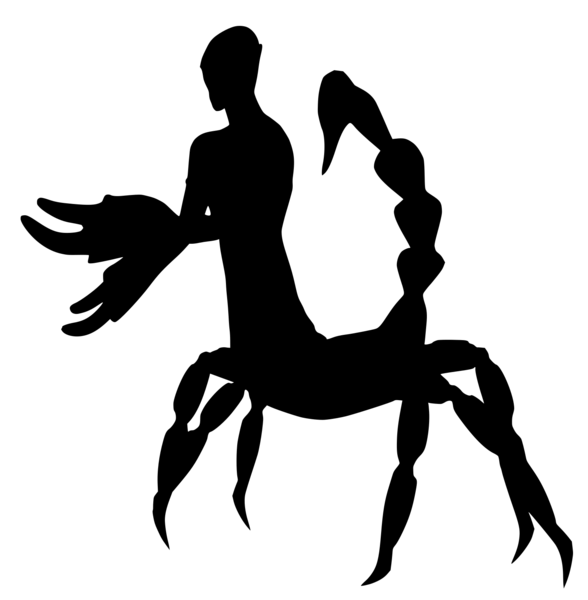 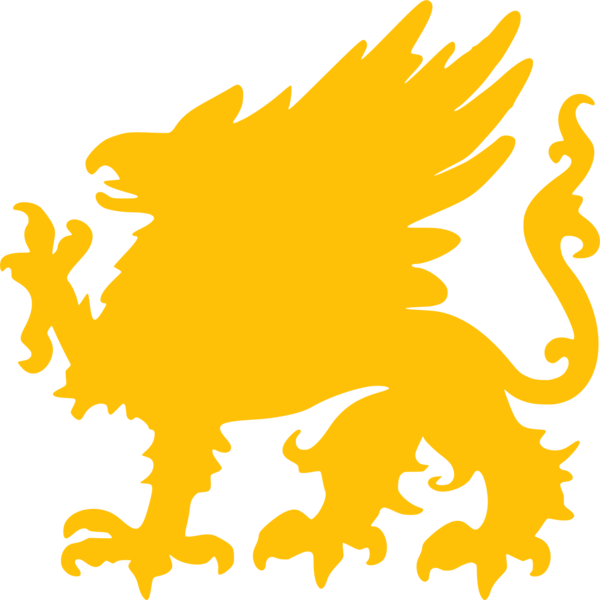 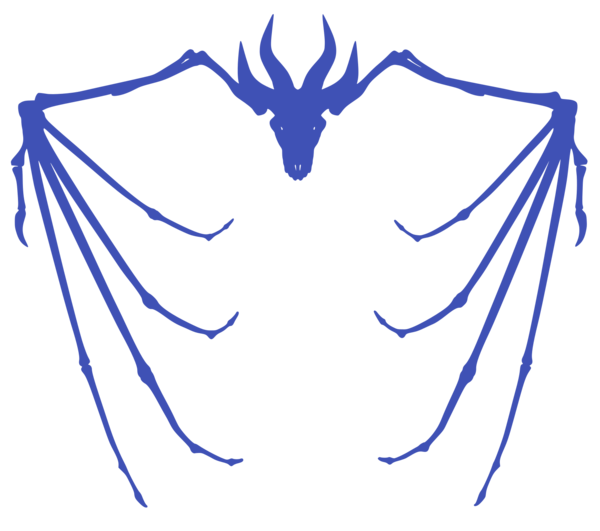 Taruolento
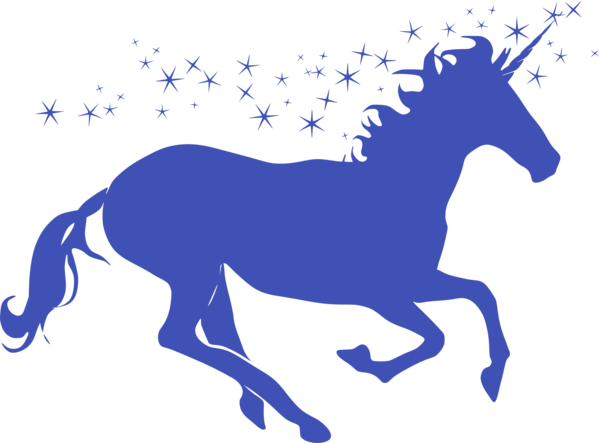 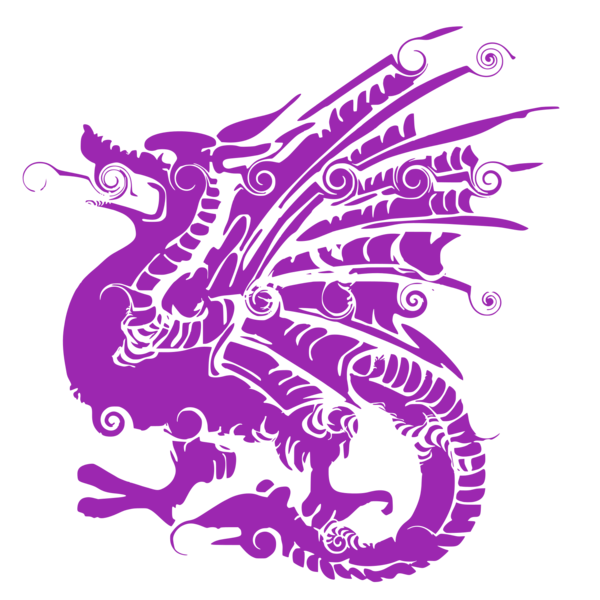 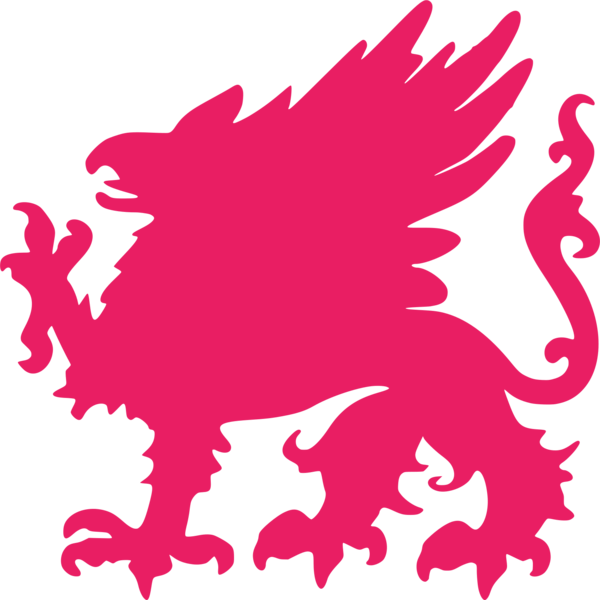 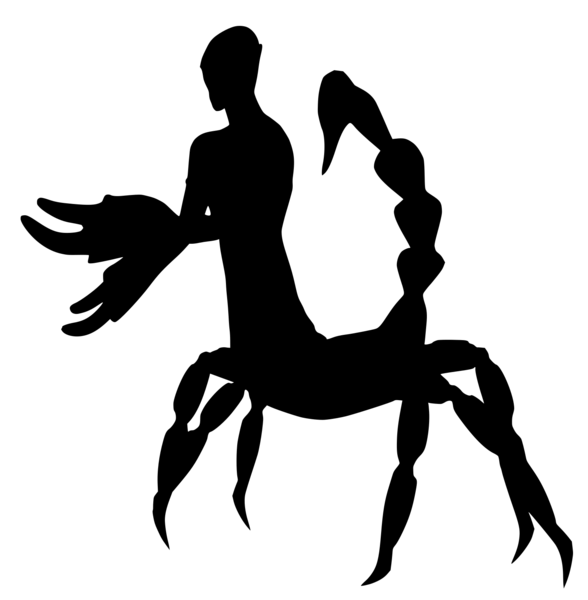 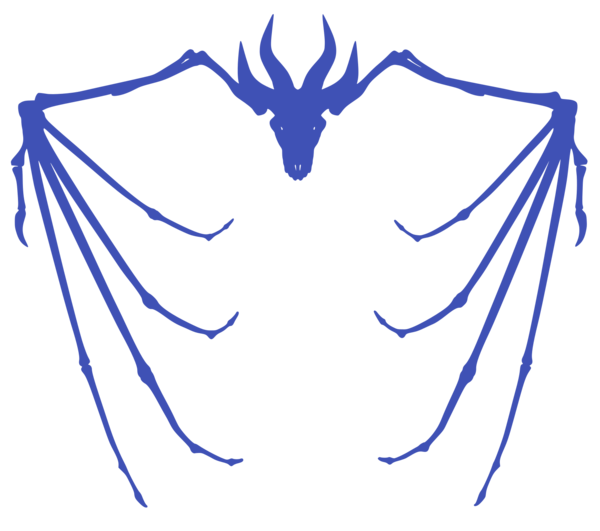 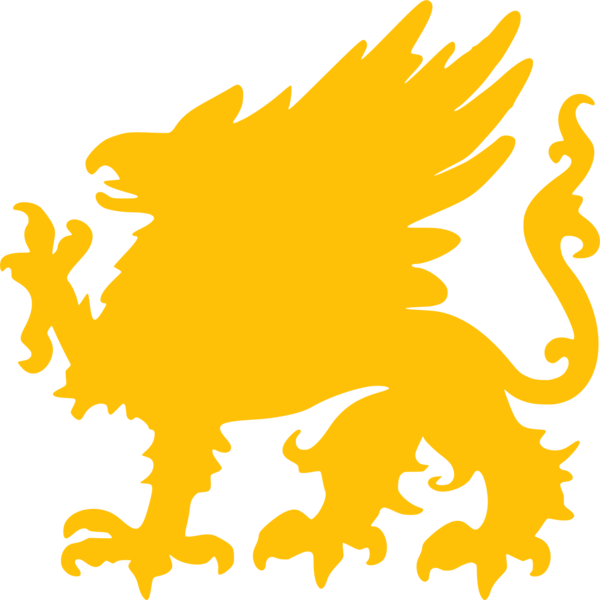 Mieti ensin, minkä taruolennon teet.
Voit tehdä
taruolennon, josta olet kuullut tai lukenut TAI
taruolennon, jonka keksit itse.

Jos keksit taruolennon itse, mieti
minkä eläimen pää sillä on.
minkä eläimen vartalo sillä on.
minkä eläimen häntä sillä on.
minkä eläimen jalat sillä on.
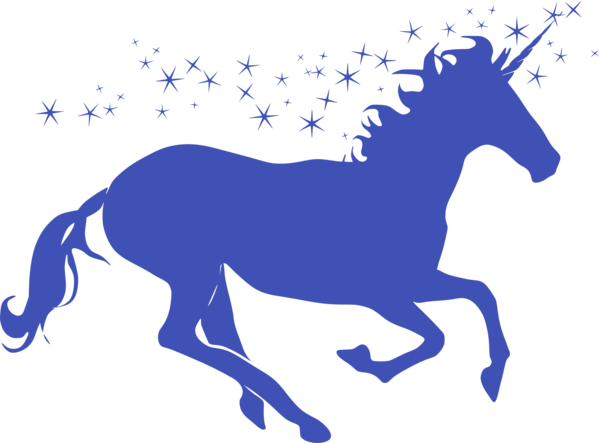 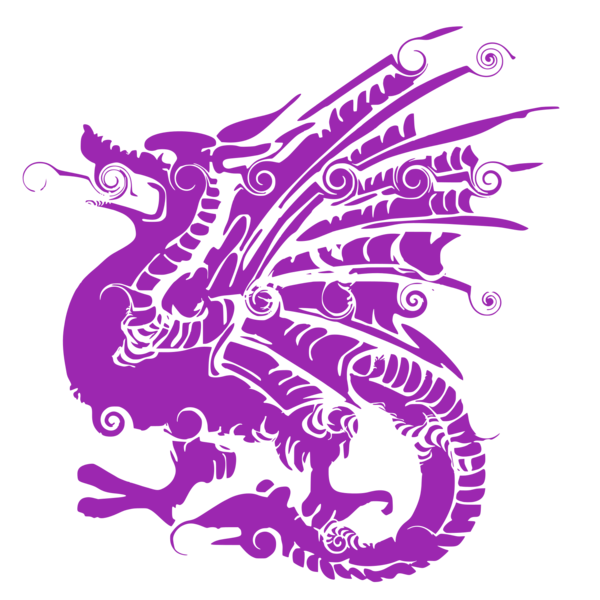 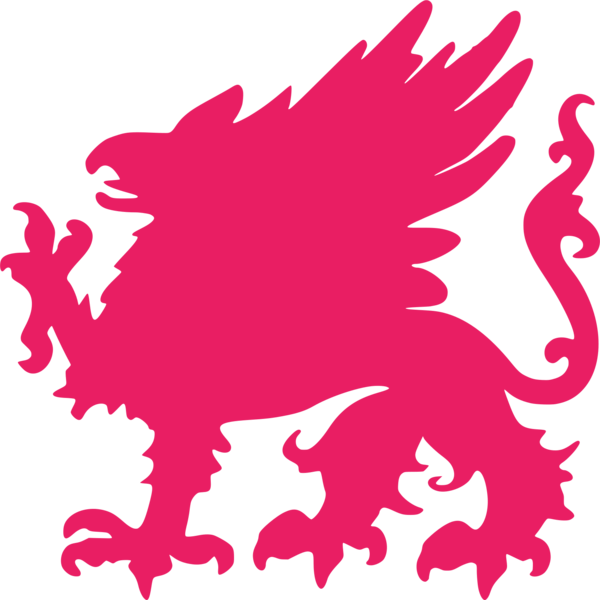 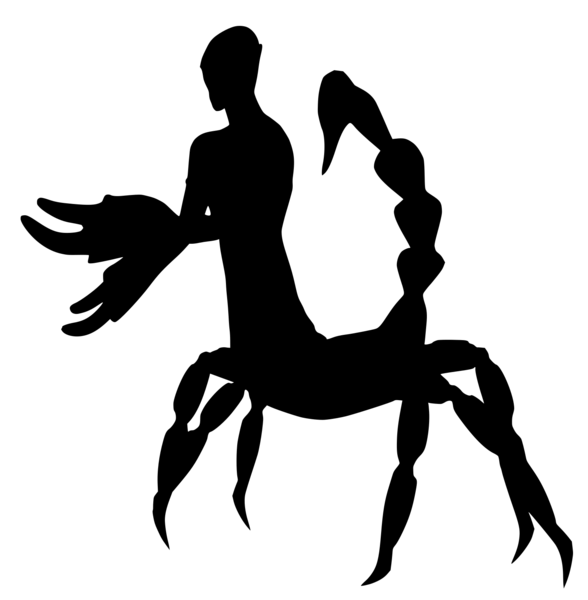 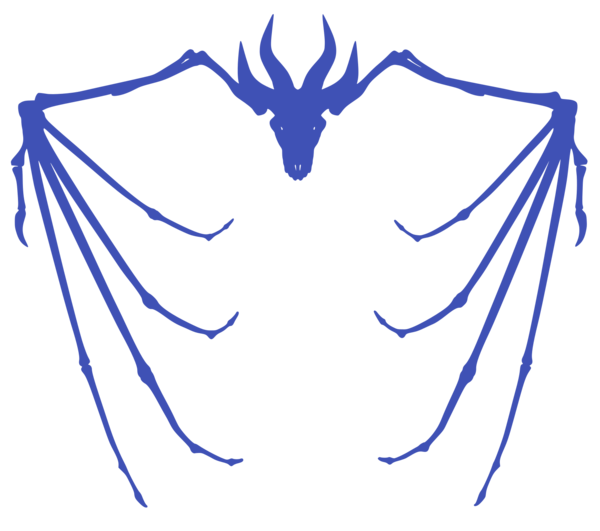 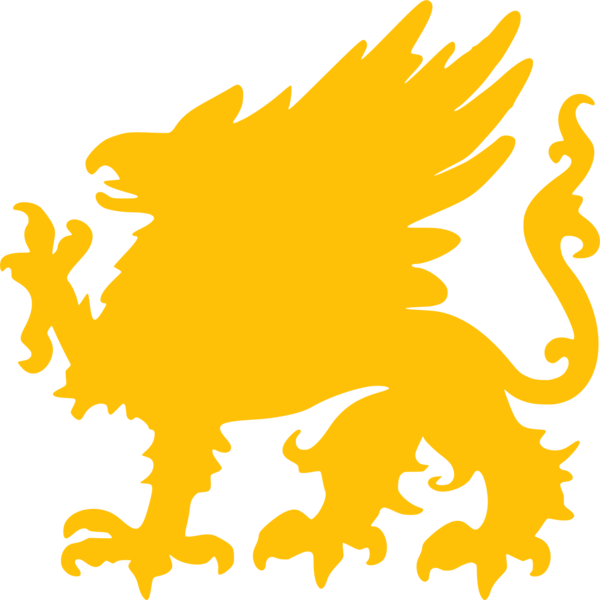 Sitten alkaa työskentely!

Keskity omaan tekemiseen.
Anna työrauha.
Kuuntele musiikkia ja anna mielikuvituksesi lentää!
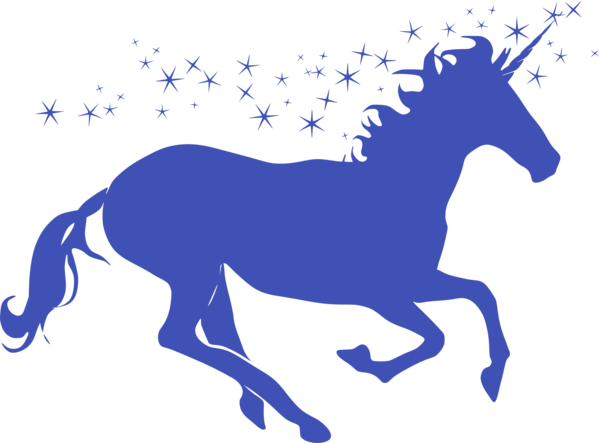 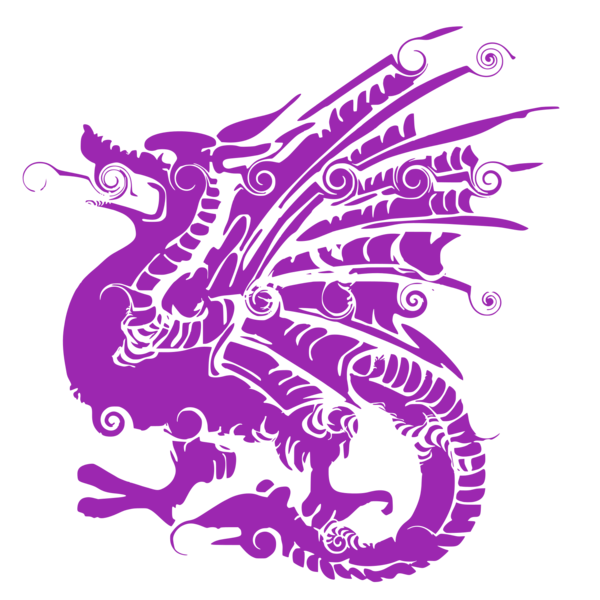 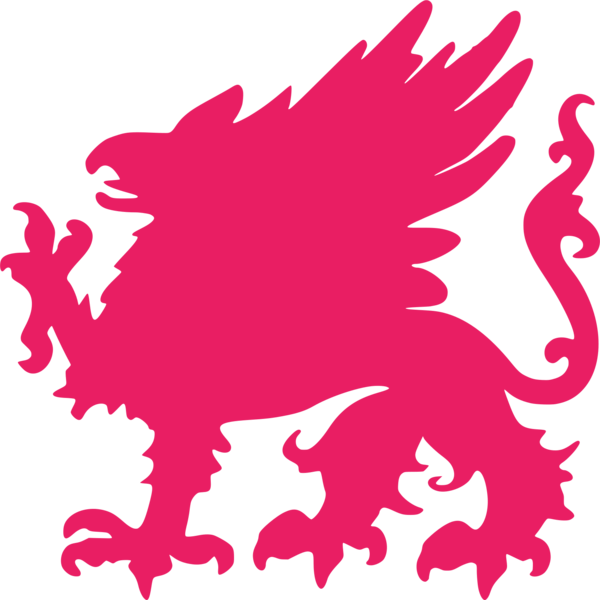 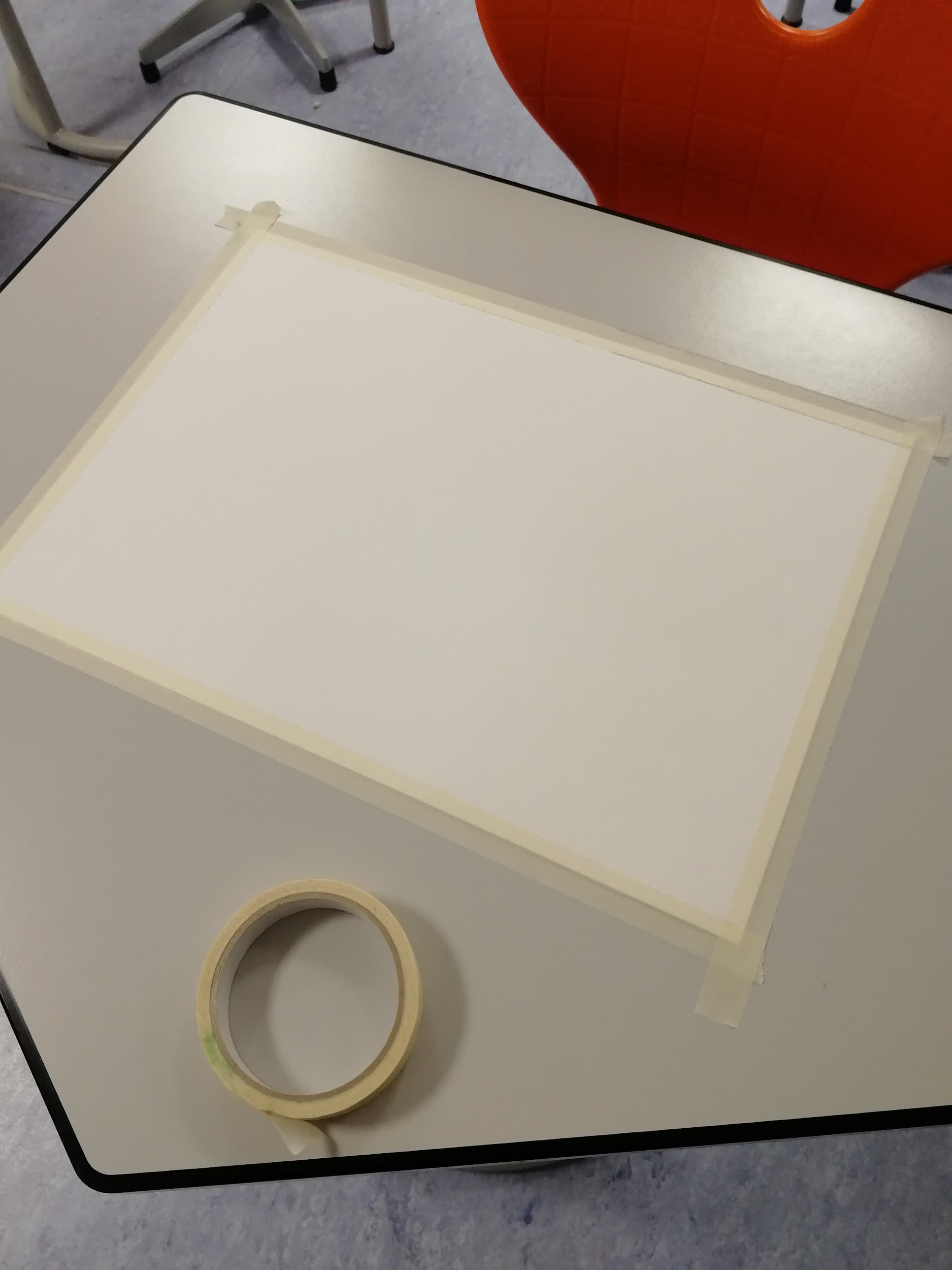 Teippaa paperi alustaan. 

Ope voi auttaa.
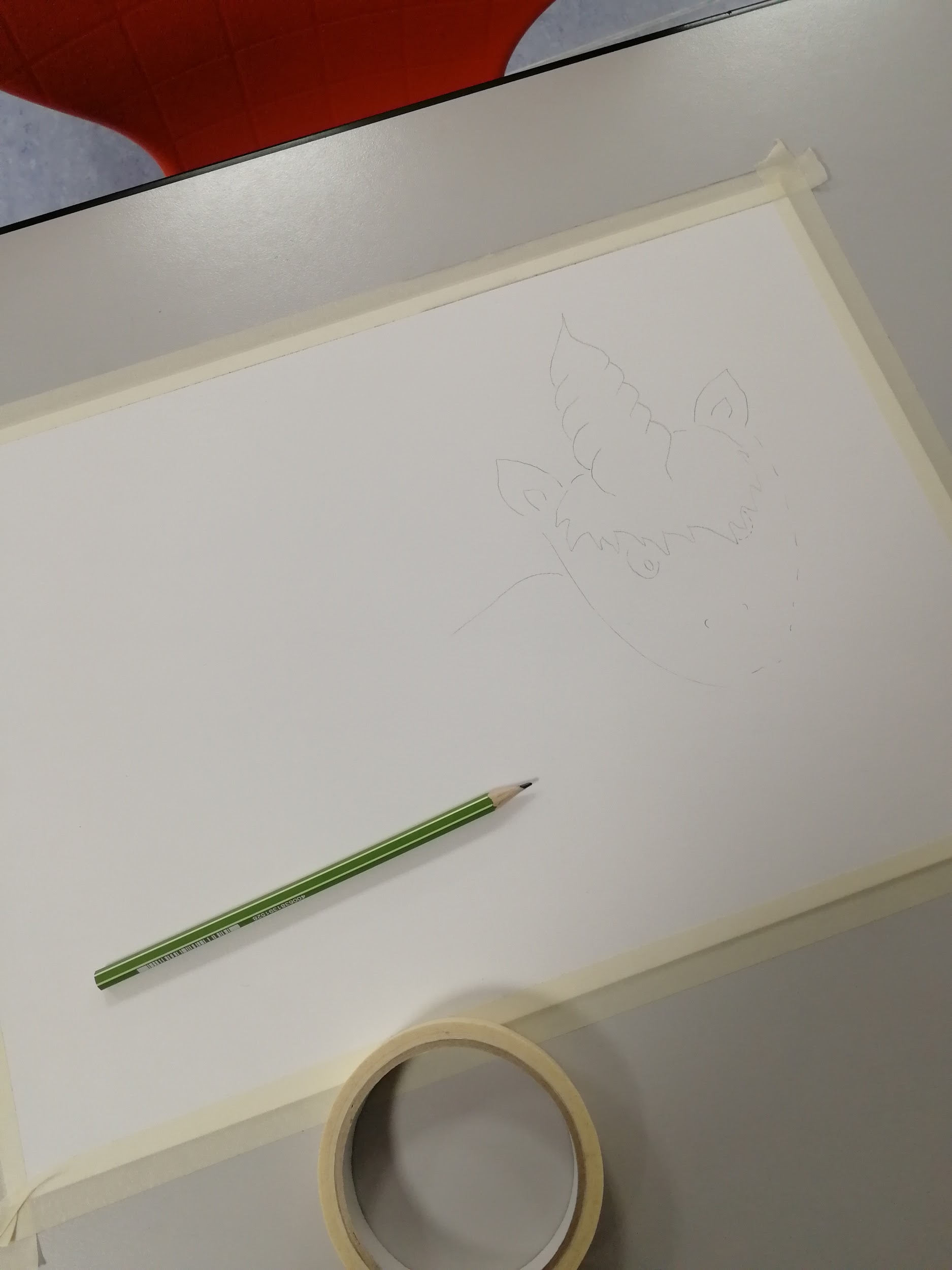 Hahmottele taruolento lyijykynällä.



Tee tosi ohutta ja himmeää jälkeä. Kuva tuskin näkyy!
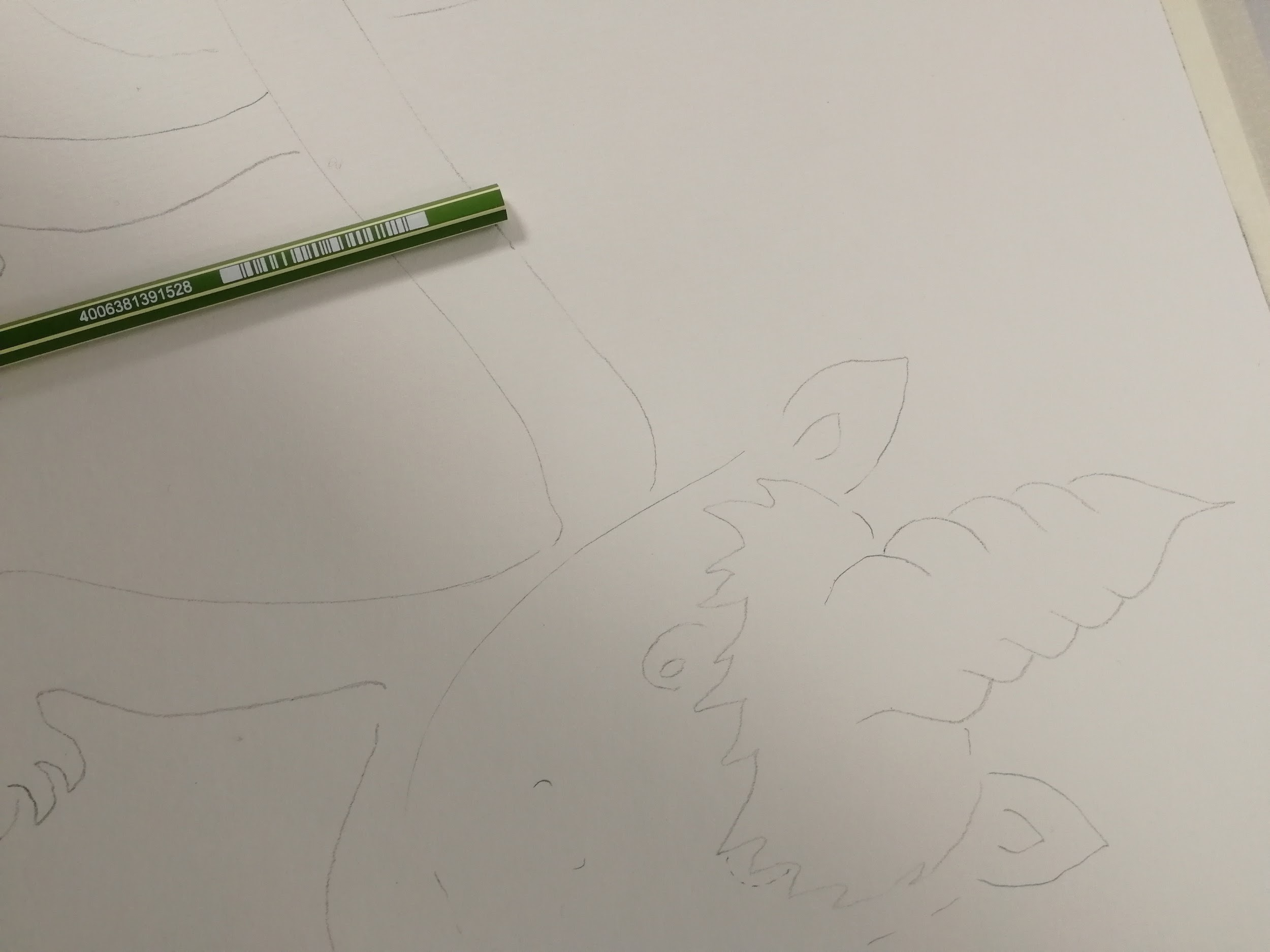 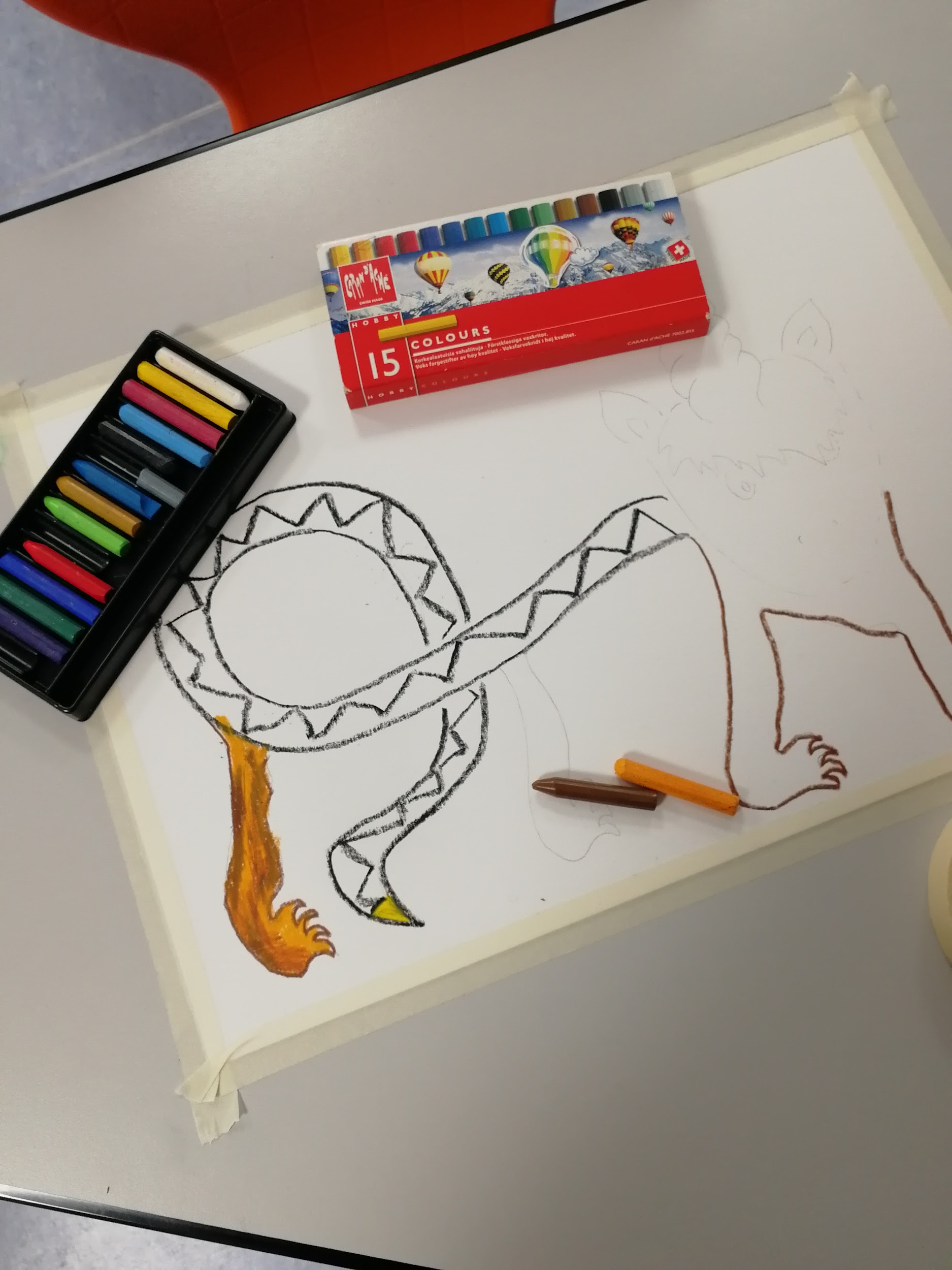 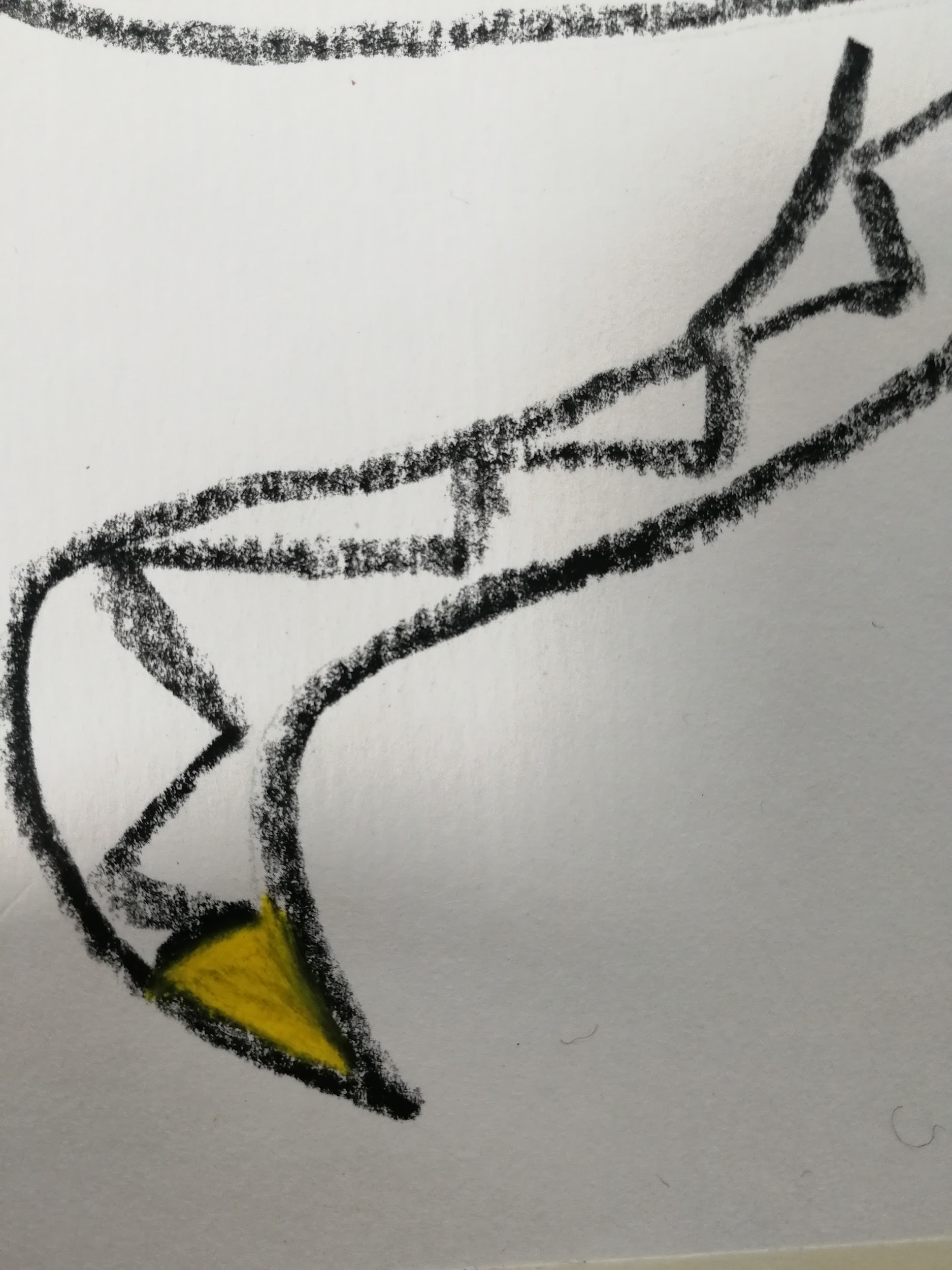 Hae
vahaliidut ja
väritä
kuva
niillä.
Väritä myös yksityiskohtia!
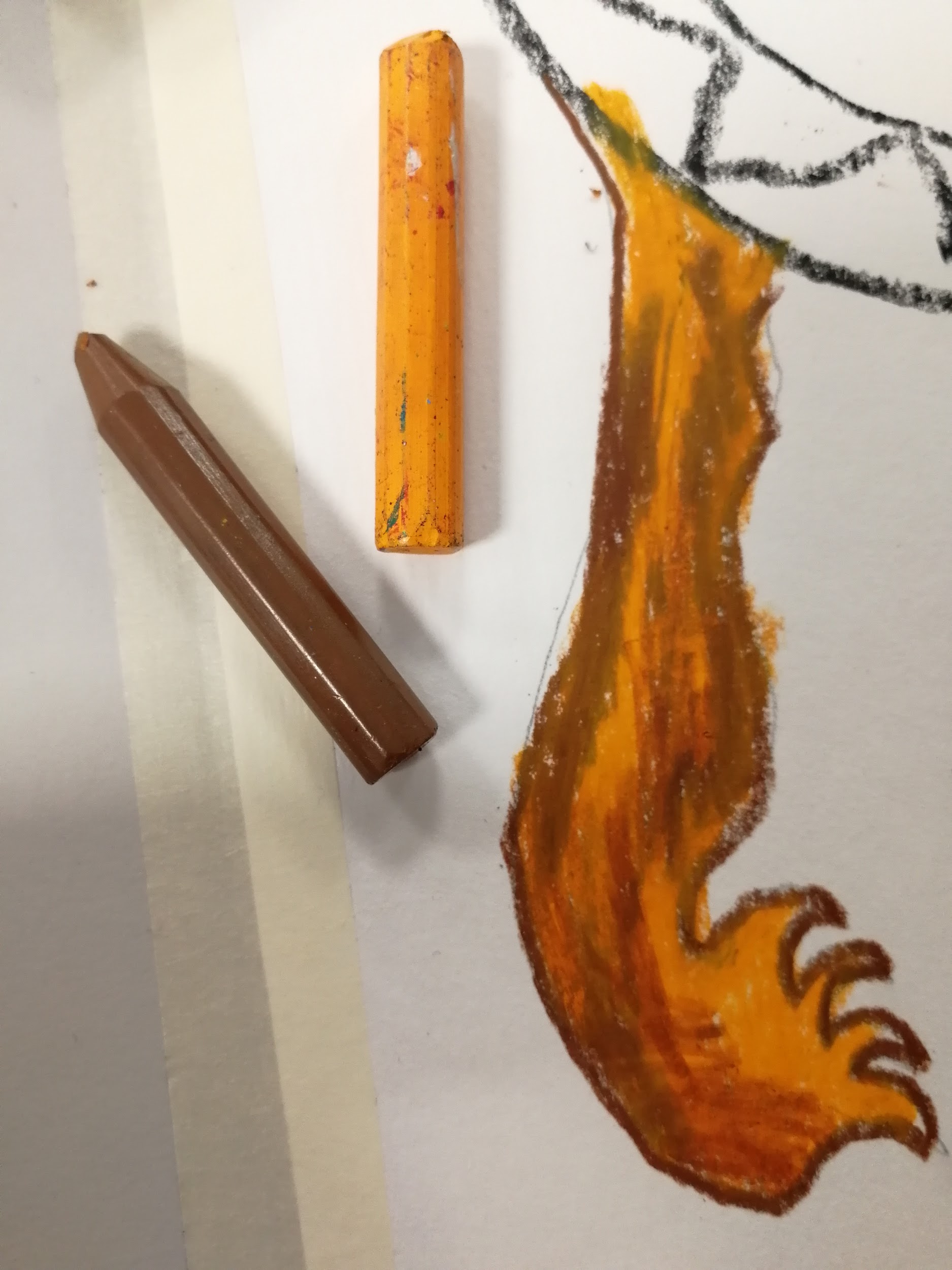 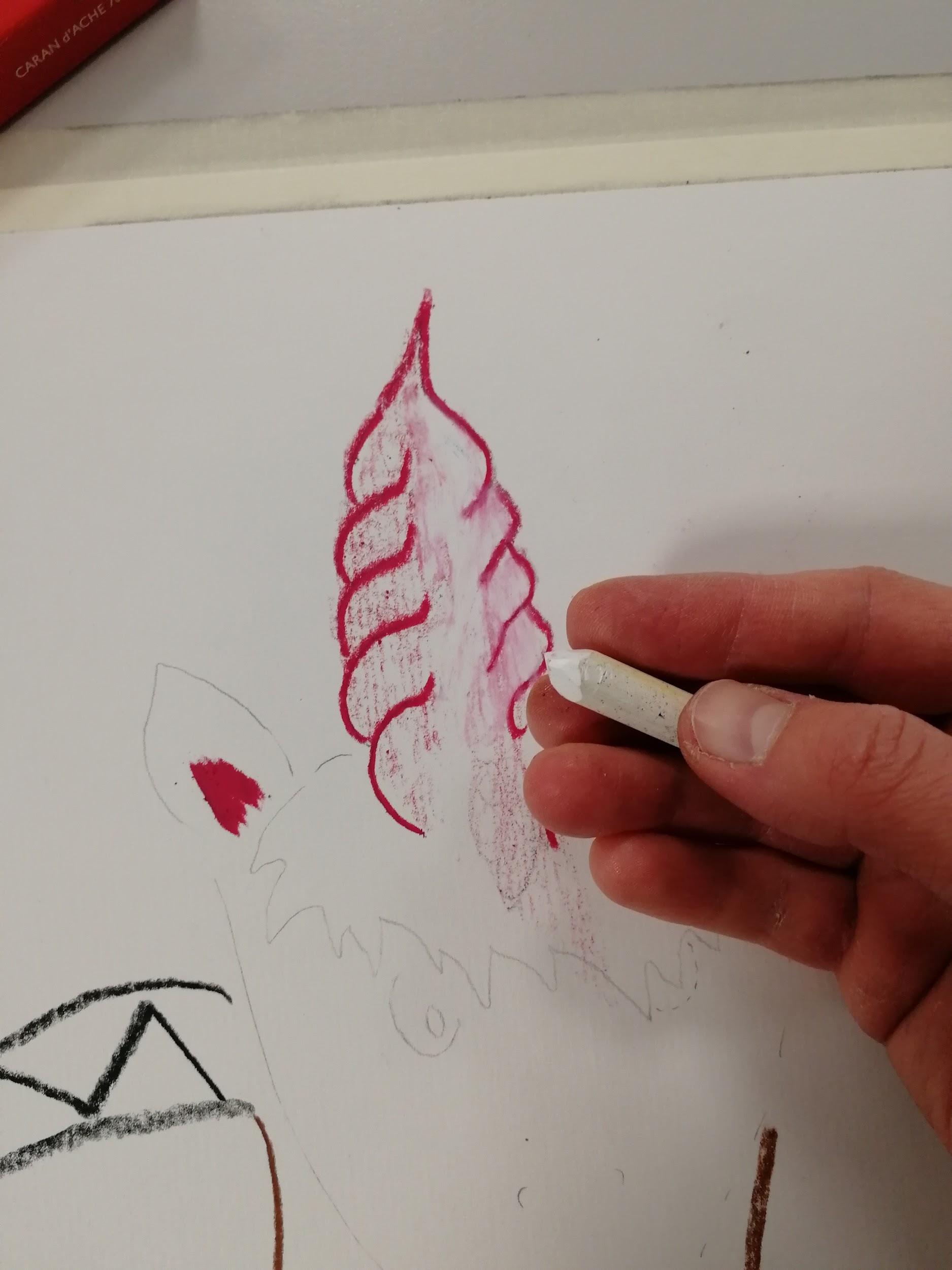 Huomaa, että myös valkoisella voi värittää.
Huomaa, että voit värittää useammalla värillä päällekkäin.
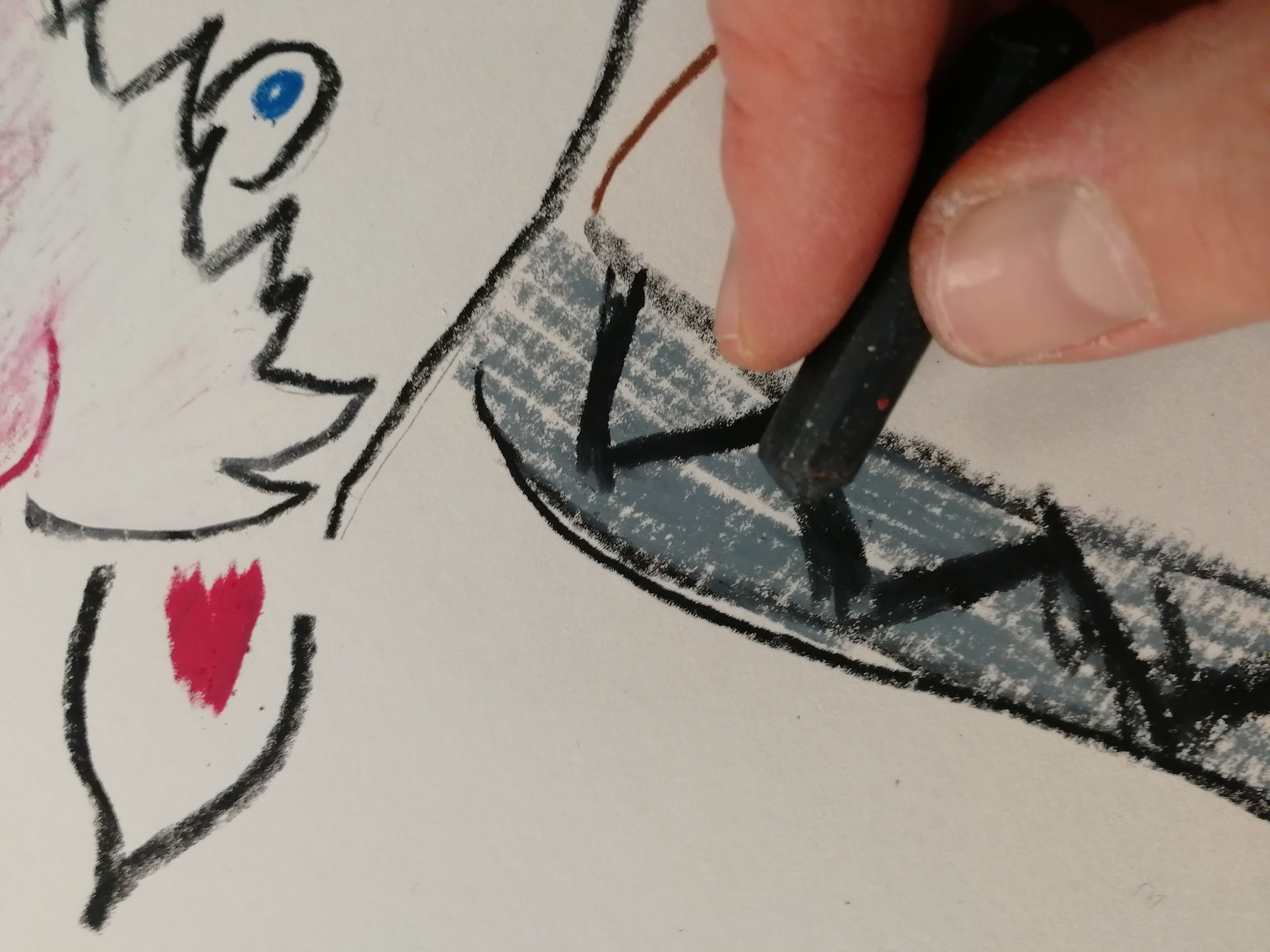 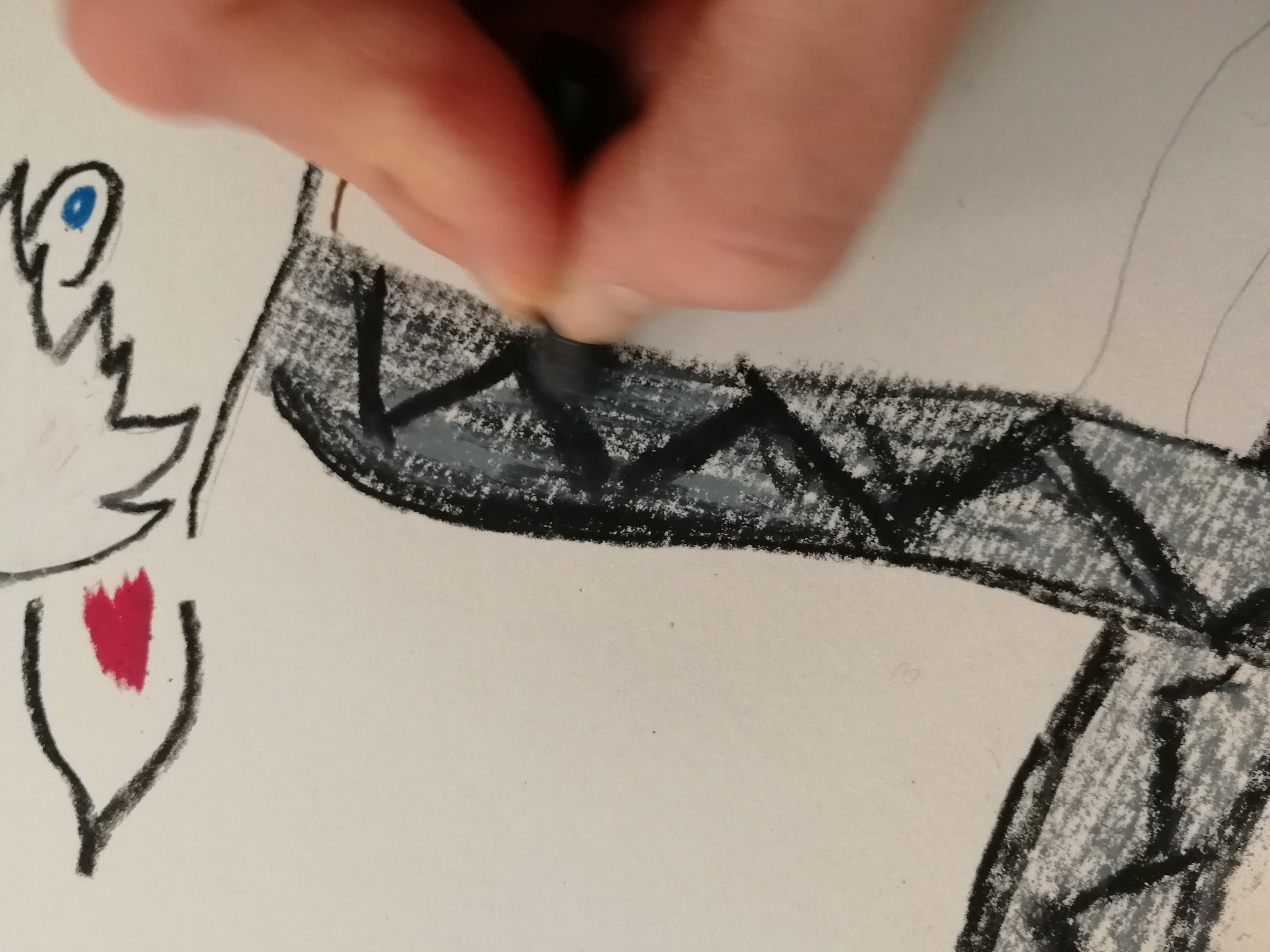 Älä hätäänny, jos joku kohta ei heti tunnu onnistuvan. Samaa kohtaa voi (joutua) värittää monta kertaa.
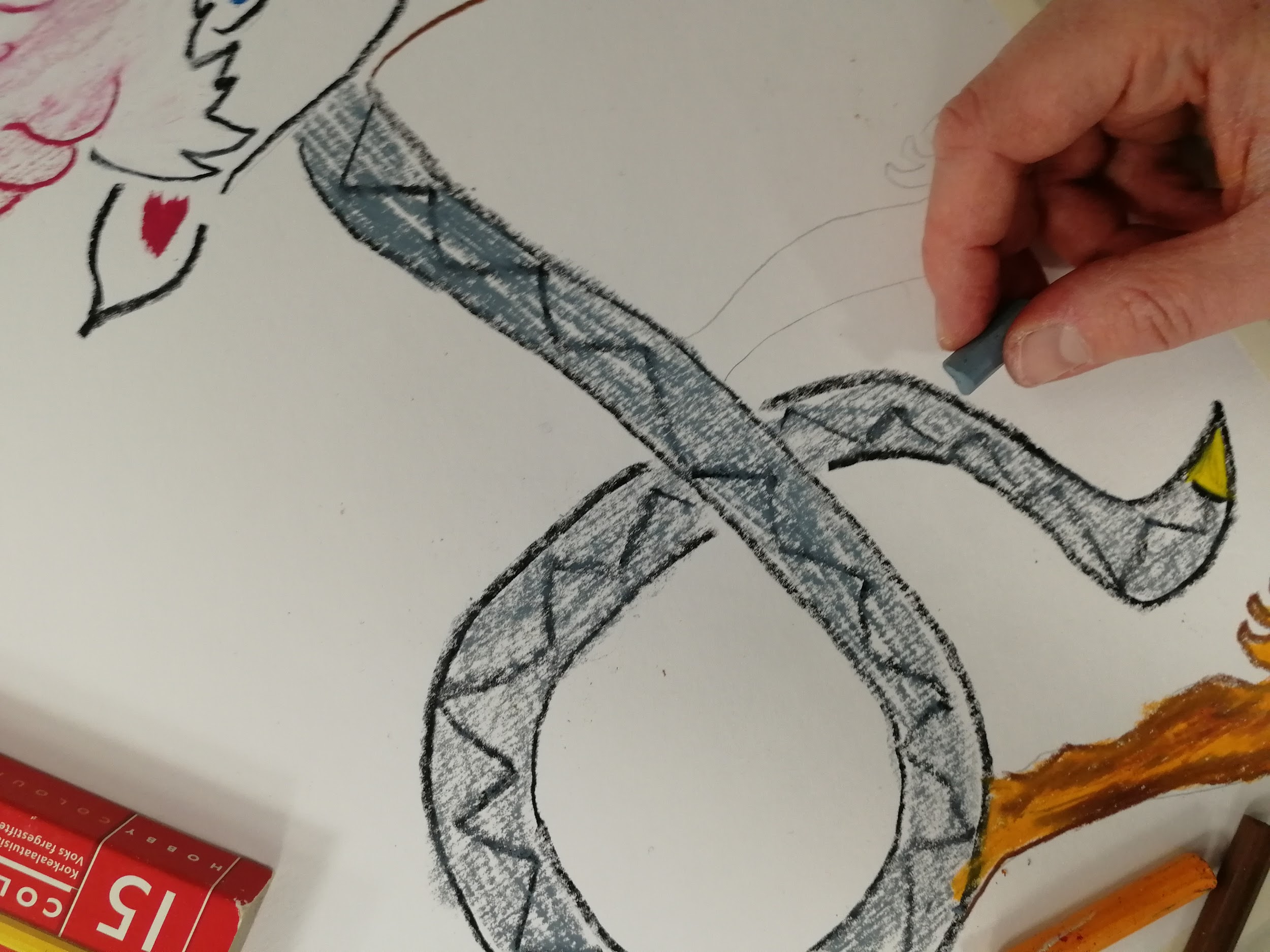 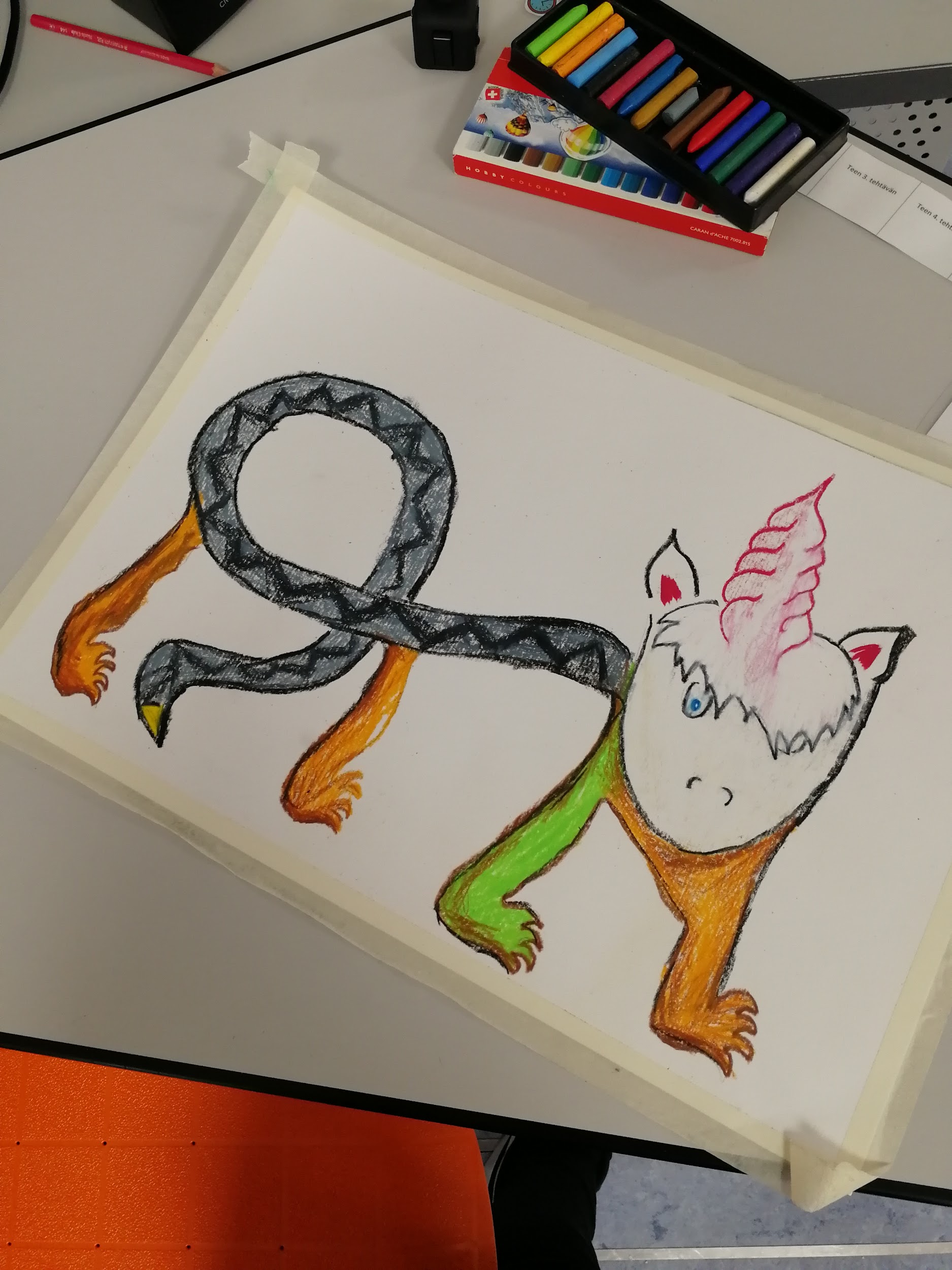 Kun väritys on valmis, palauta vahaliidut.

Nyt on aika siirtyä seuraavaan vaiheeseen!
Hae vesivärit, sivellin (riittävän iso) ja vettä (korkeintaan puoli 
kuppia).

Mieti, millaisessa ympäristössä
taruolentosi asuu ja valitse taustan väri sen mukaan.
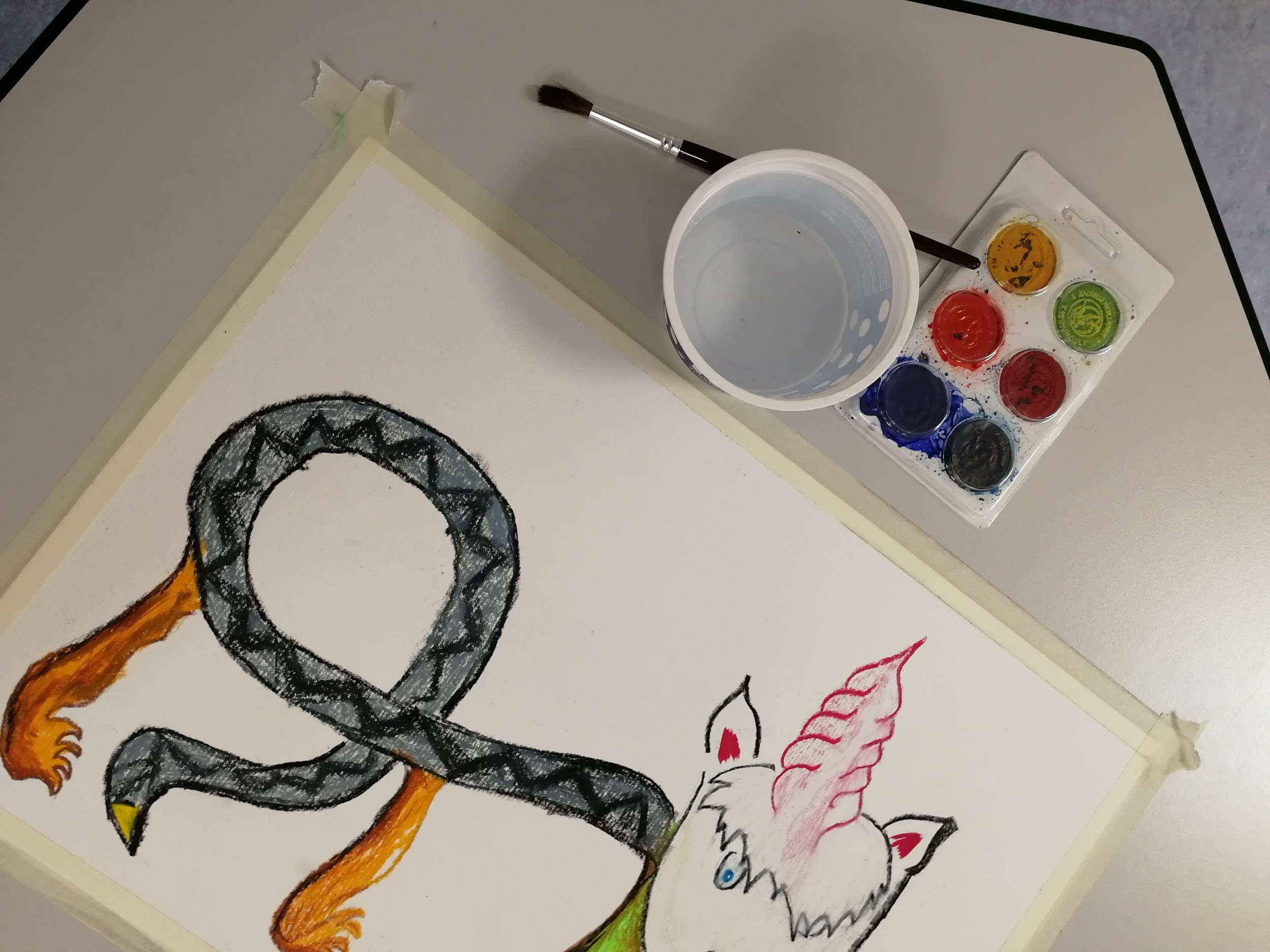 Laveeraa tausta valitsemallasi värillä.

Ota sekä väriä että vettä.

Sivellin kulkee reunasta reunaan.

Uusi siveltimen veto tulee aina hiukan limittäin edellisen kanssa.
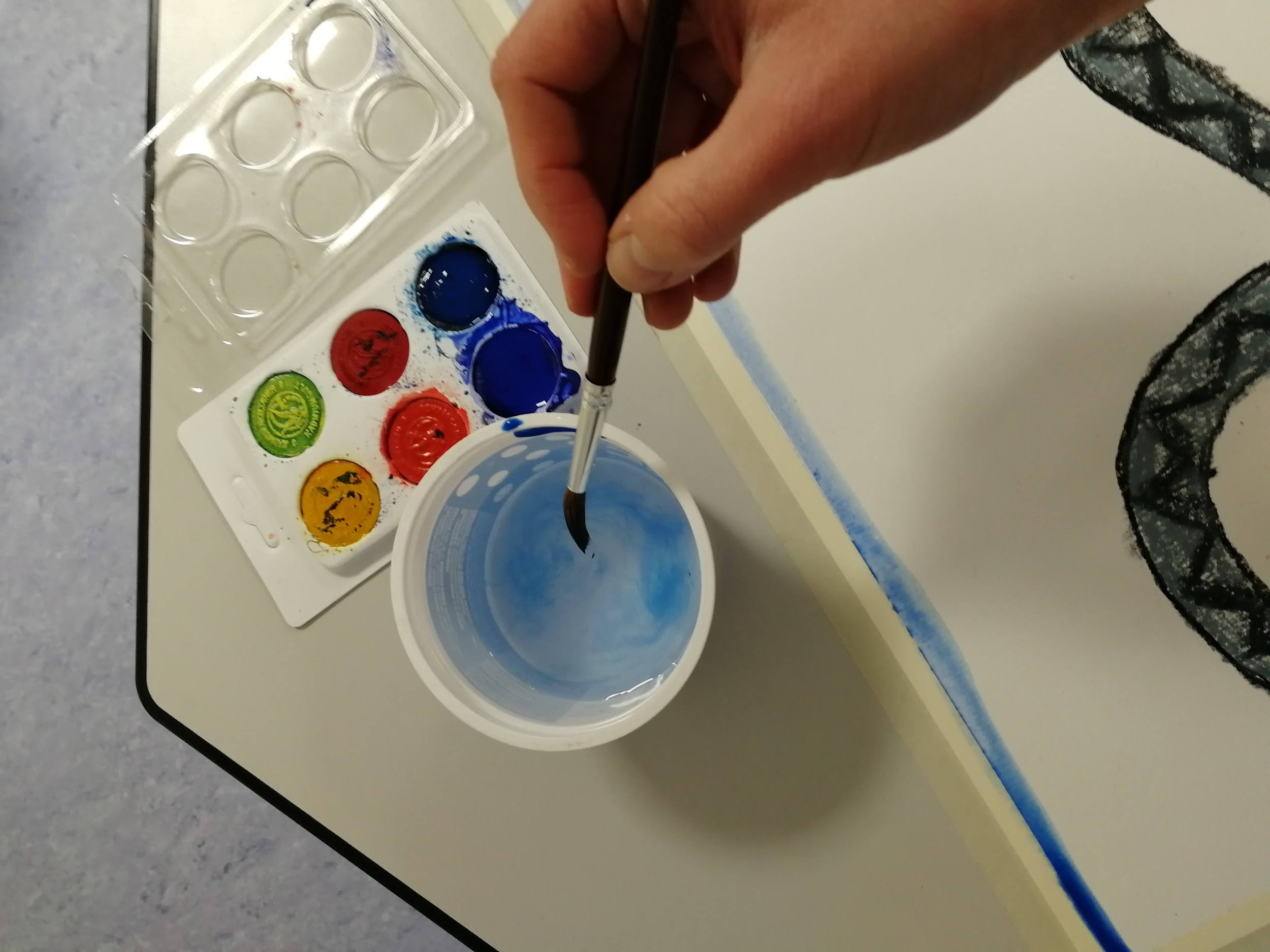 Käytä riittävästi vettä.

Lisää väriä tarvittaessa.

Välillä voi maalata värjäytyneellä vedellä.

Jos sivellin on liian kuiva, näyttää tältä. Väri ei leviä riittävän hyvin.
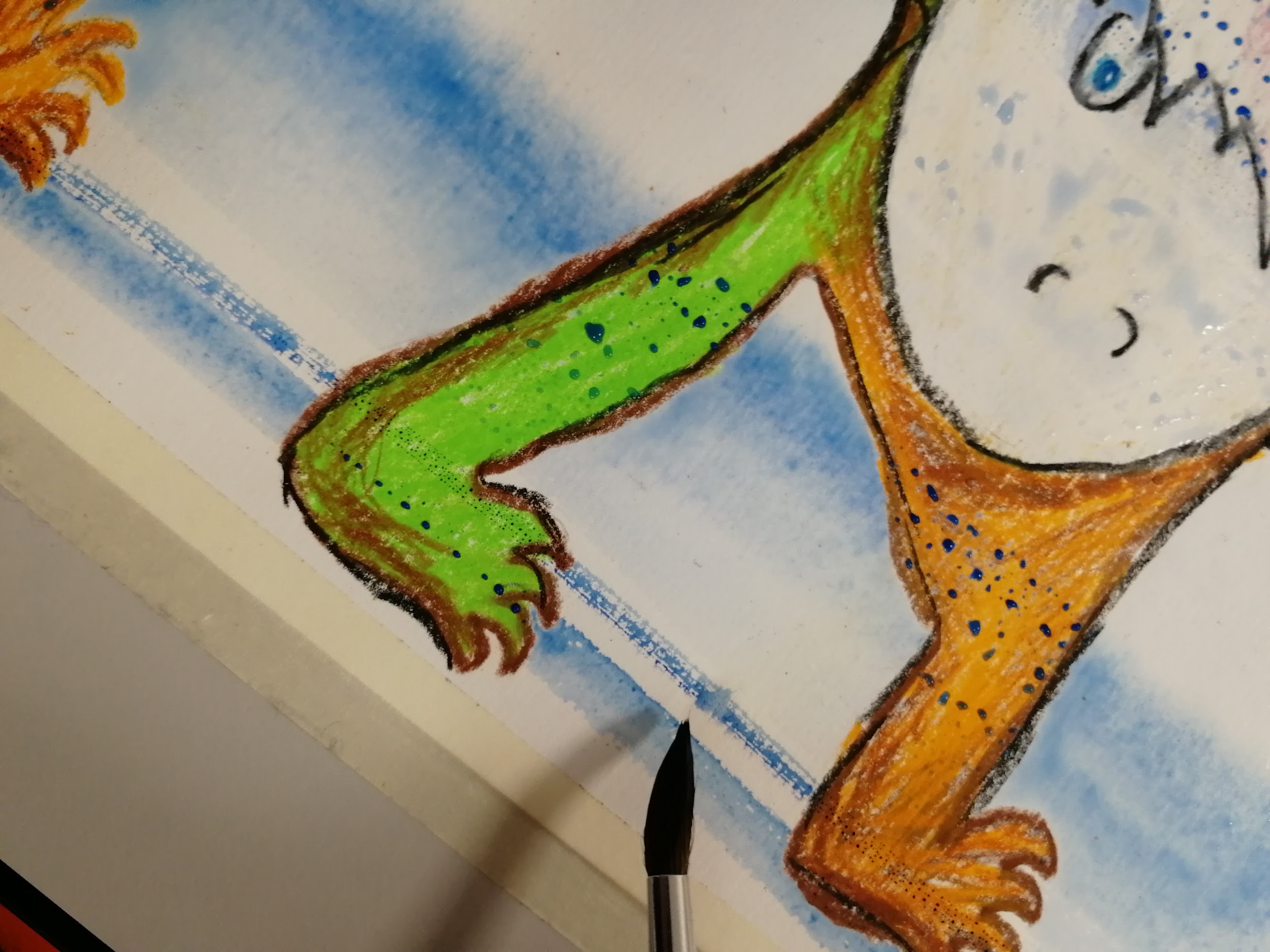 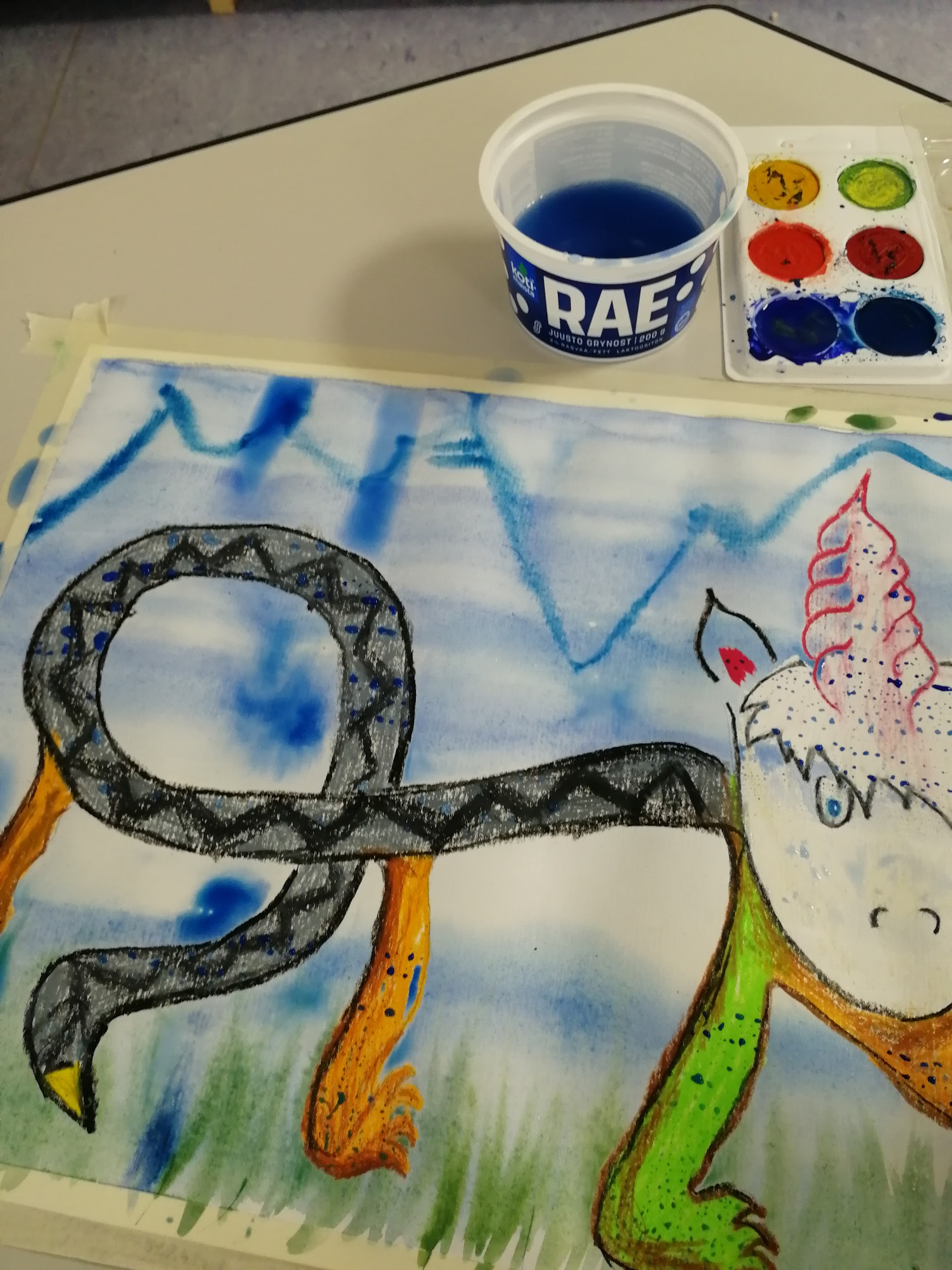 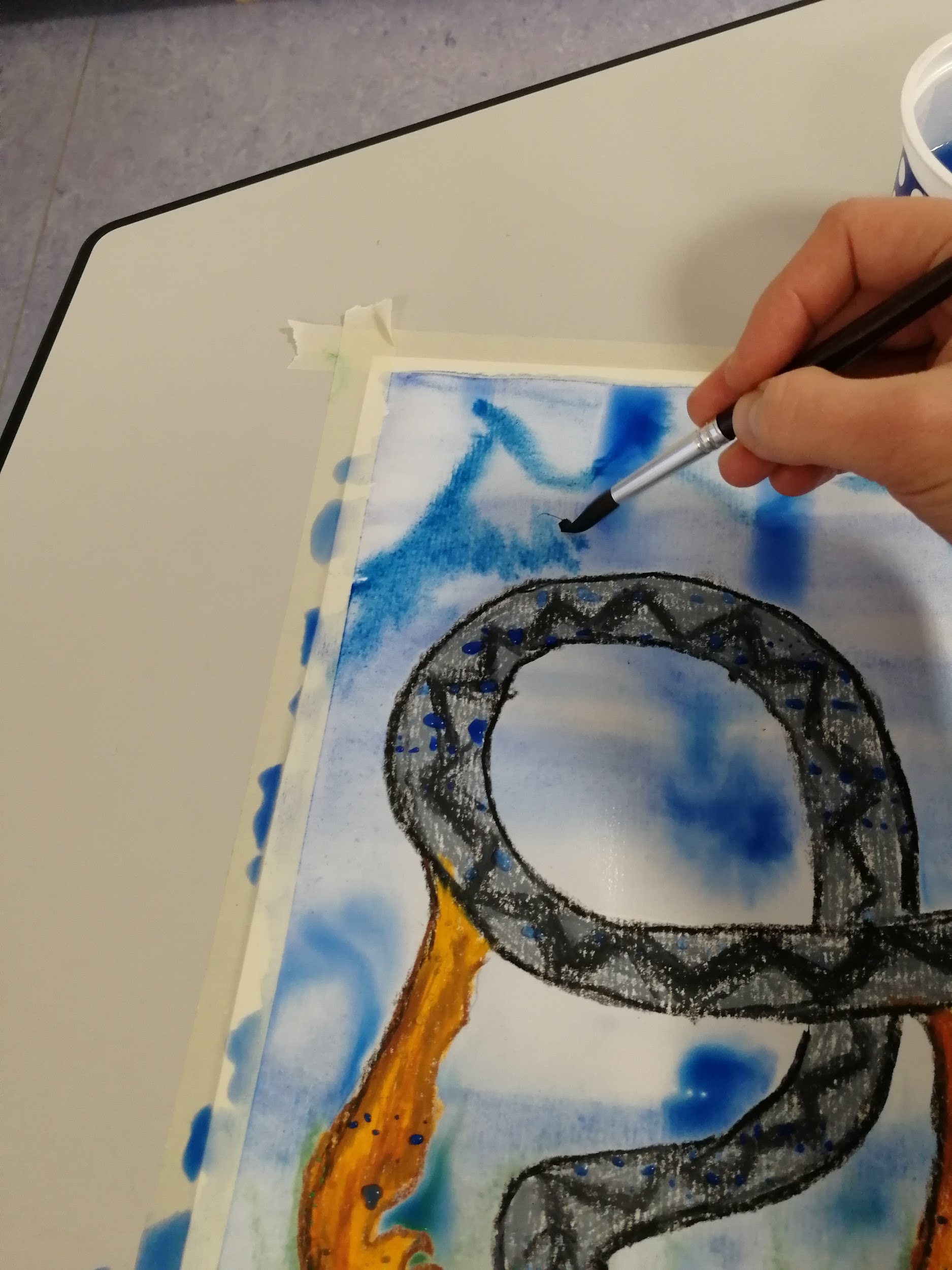 Laveeraamisen jälkeen voit vielä lisätä taustaan yksityiskohtia maalaamalla märkää märälle.

Väri leviää kauniisti ja taustasta tulee utuinen.
Kun maalaus on valmis, jätä työ paikalleen kuivumaan.

On aika siivota omat jäljet!
Kaada vesi lavuaariin.

Pese vesikuppi.

Pese sivellin ja niistä se.

Siisti värit.
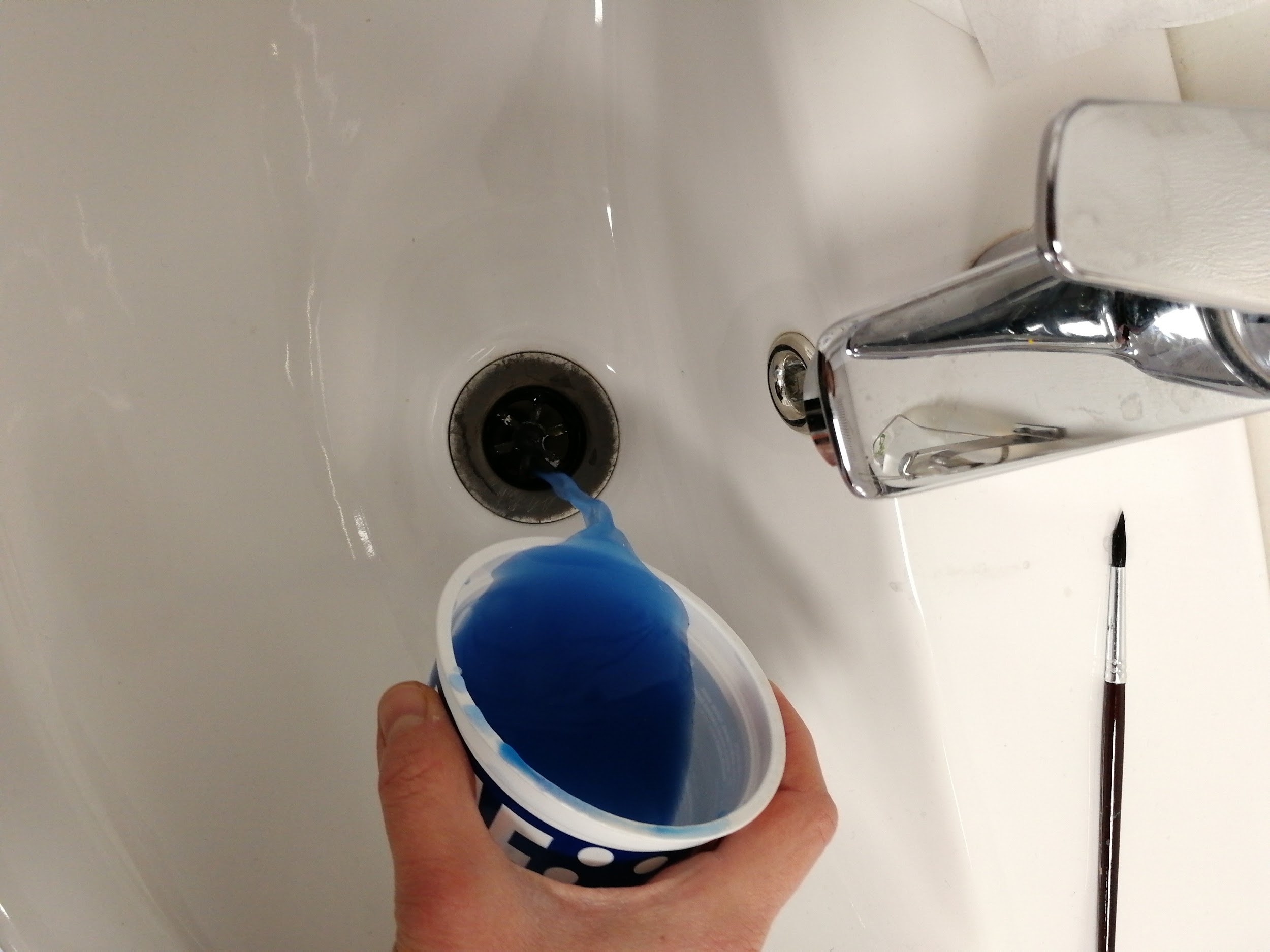 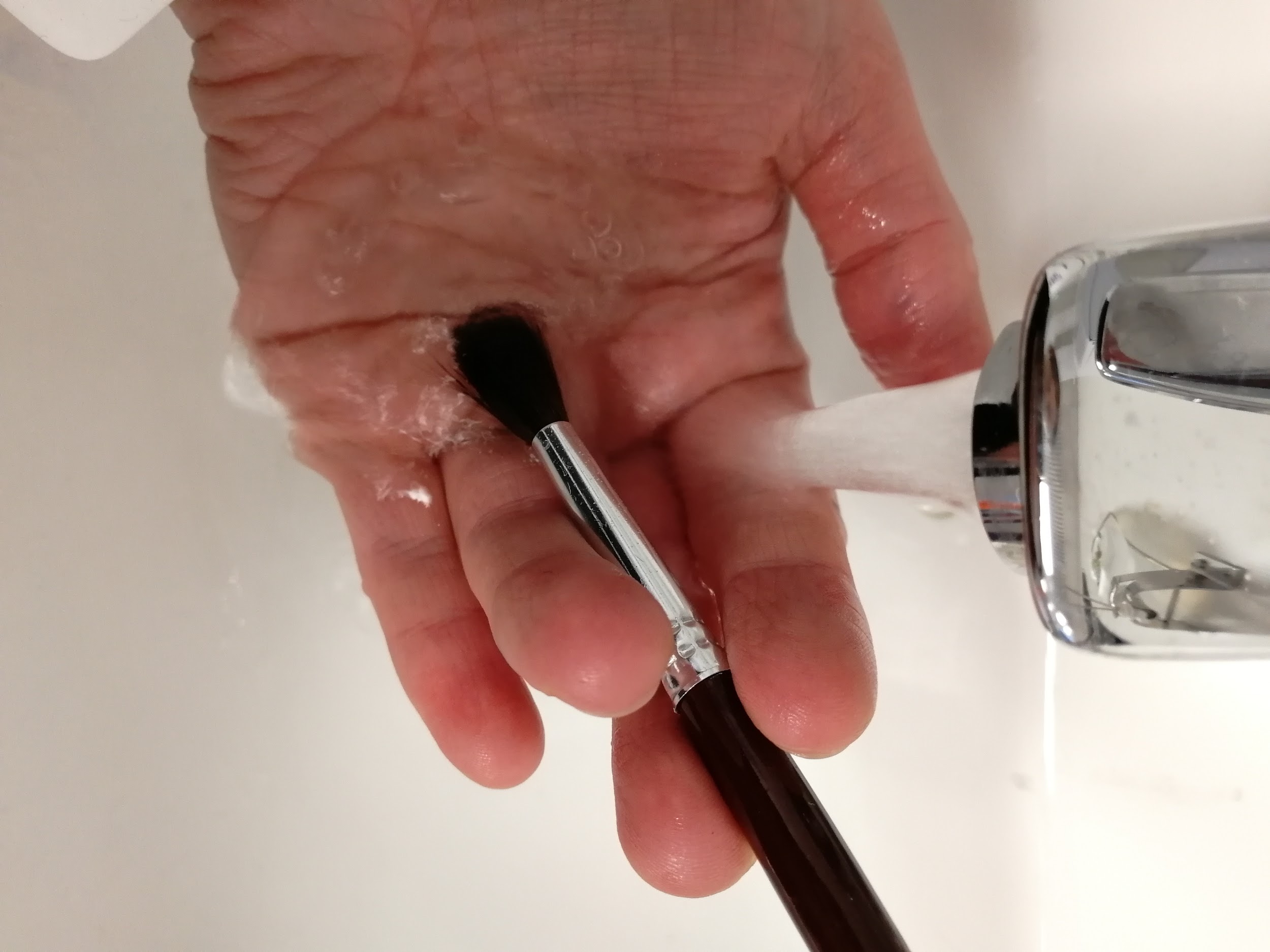 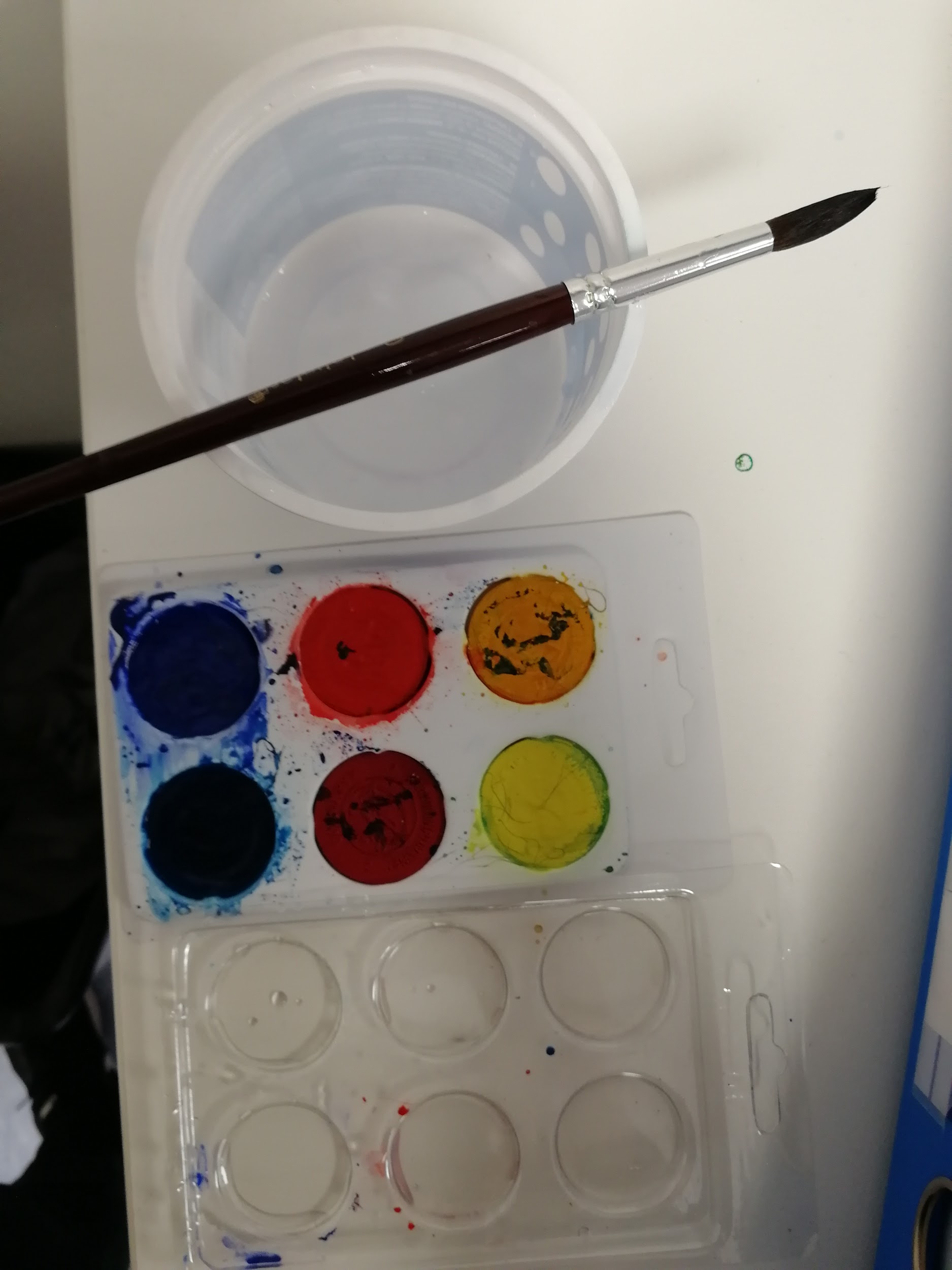 Tarkista, että allas ja sen ympäristö jäävät siisteiksi sinun jäljiltäsi!

Tarkista, että maalausvälineet ovat siististi kuivumassa.
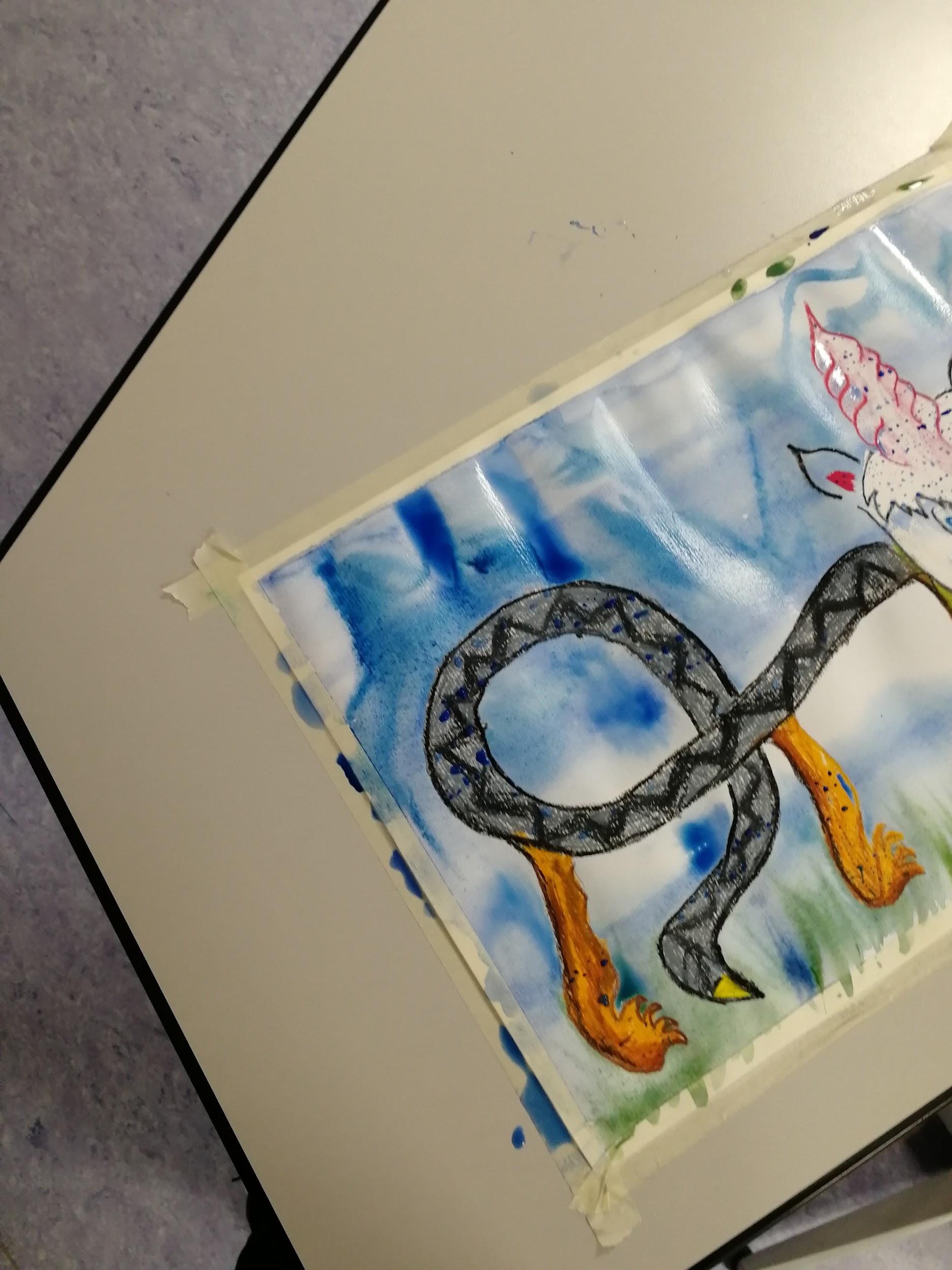 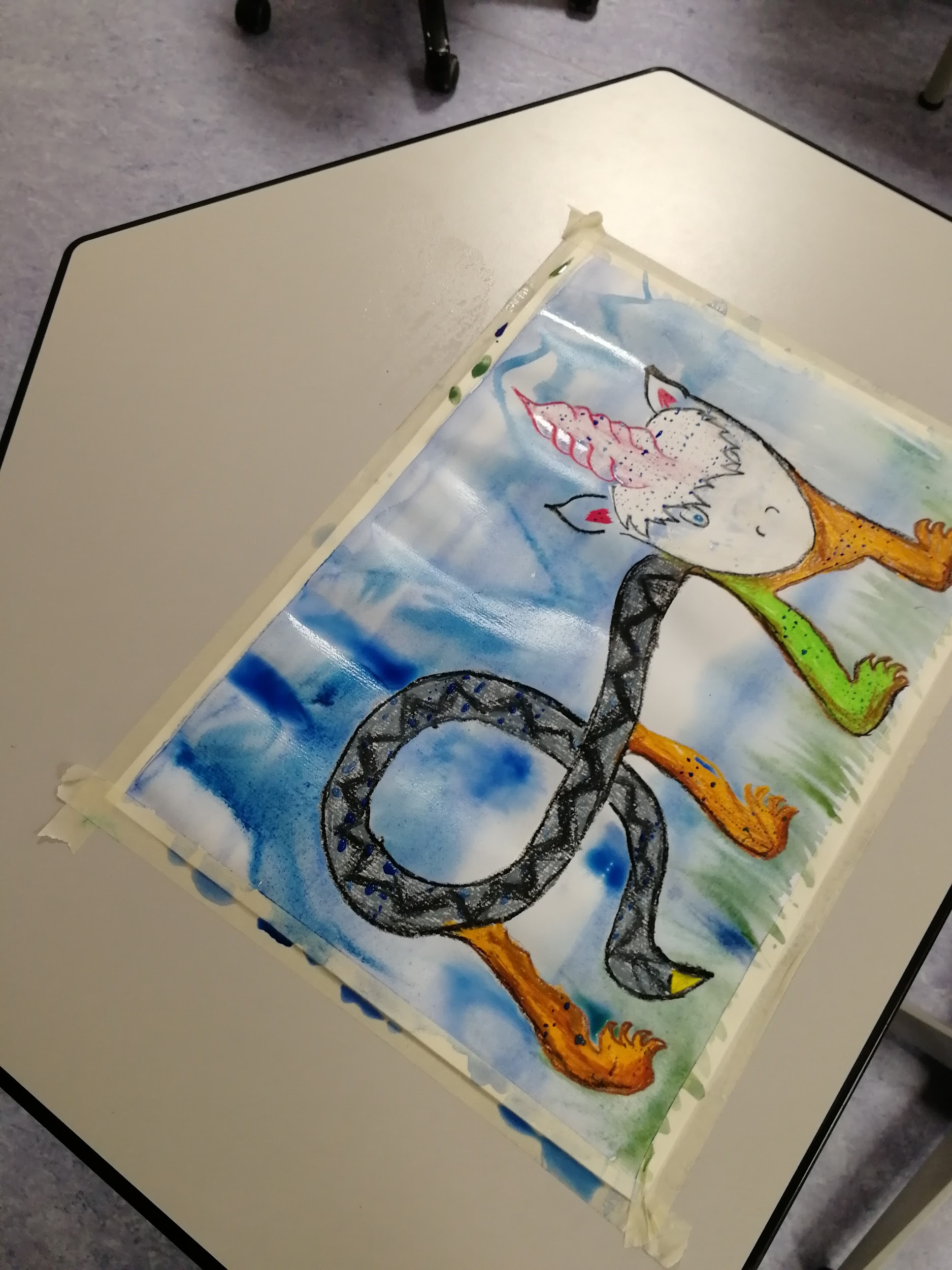 Pyyhi vielä
roiskeet omalta
pöydältäsi niin,
että pöytäkin
jää siistiksi.
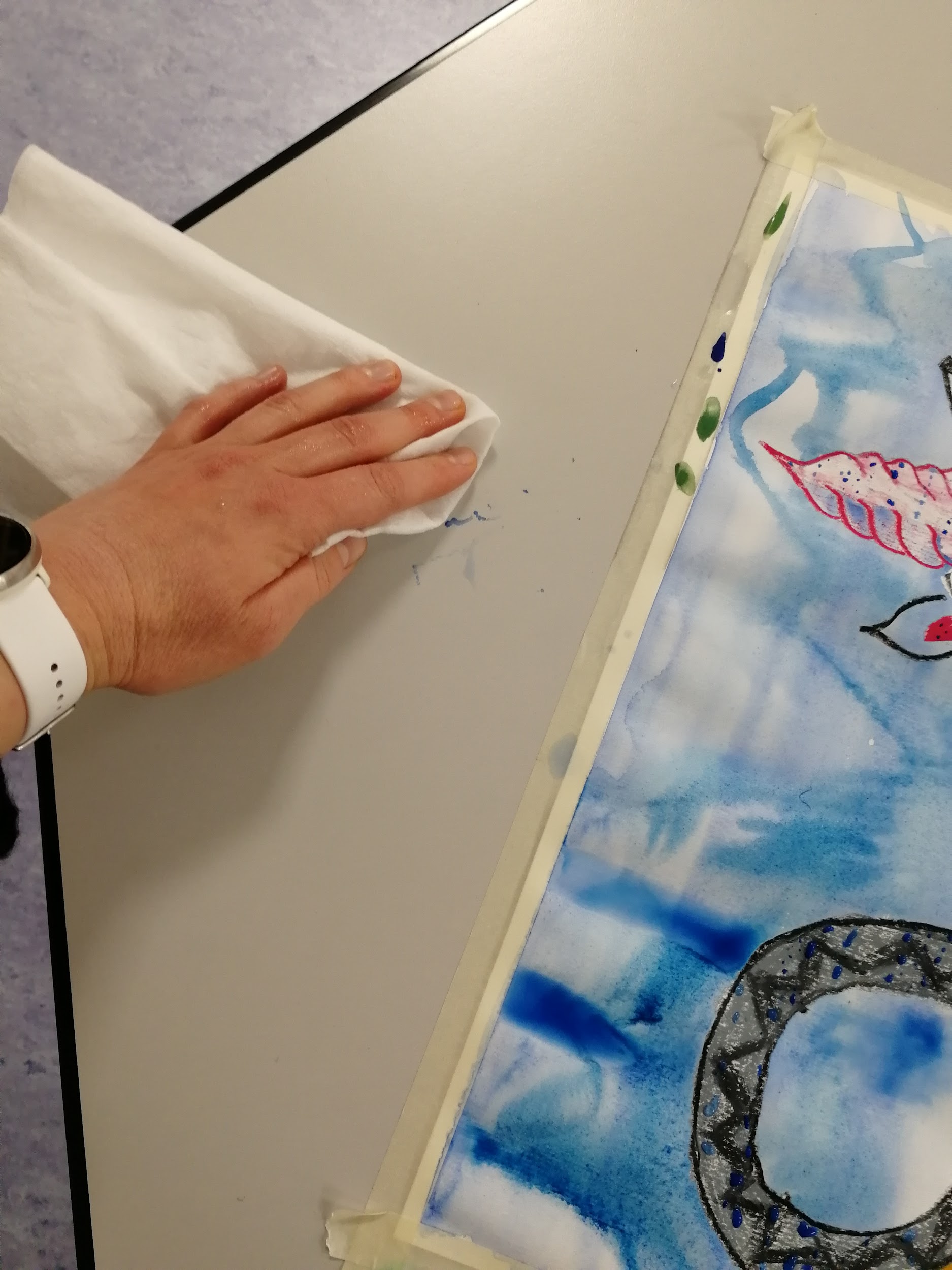 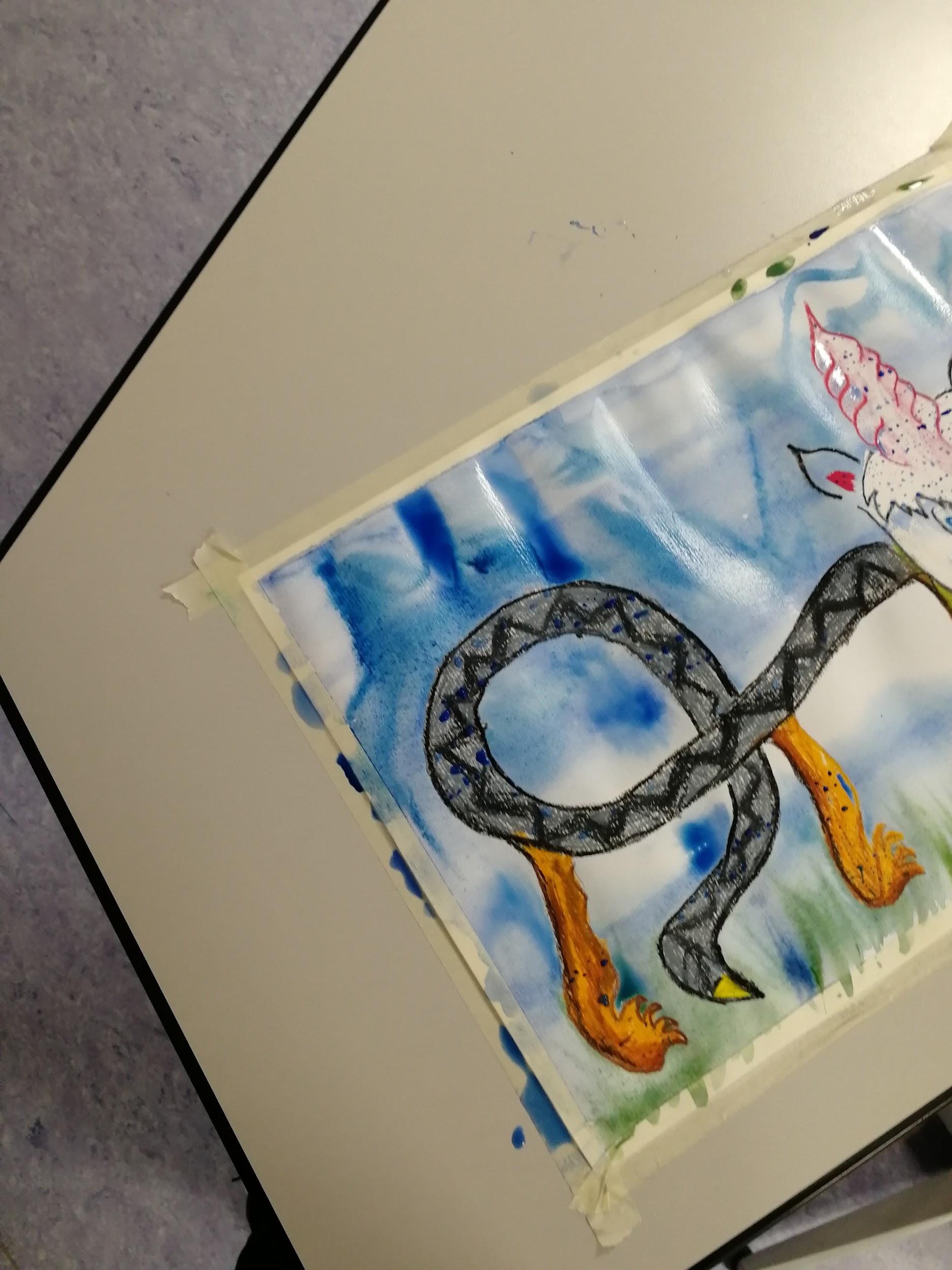 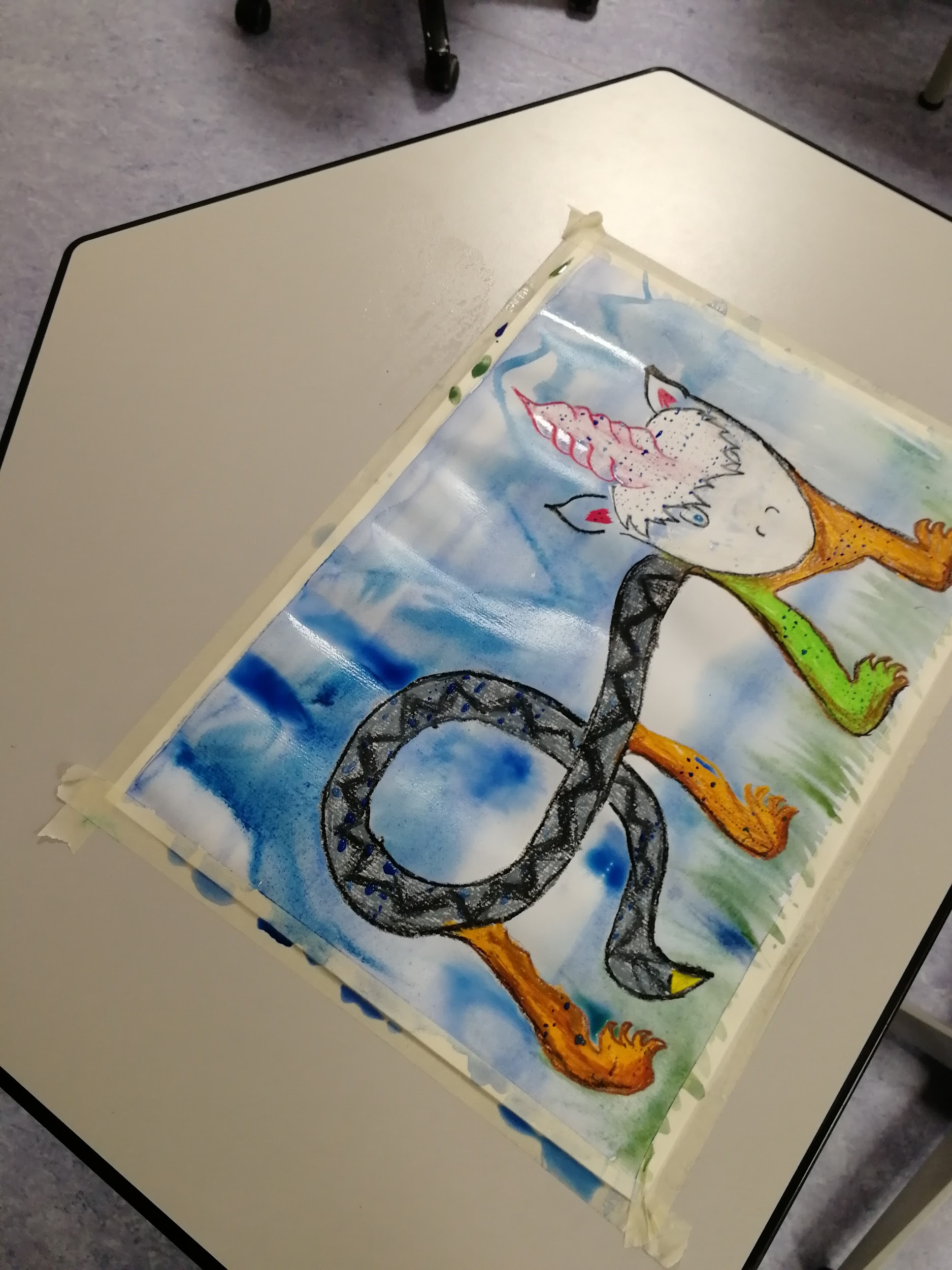 Pyyhi vielä
roiskeet omalta
pöydältäsi niin,
että pöytäkin
jää siistiksi.
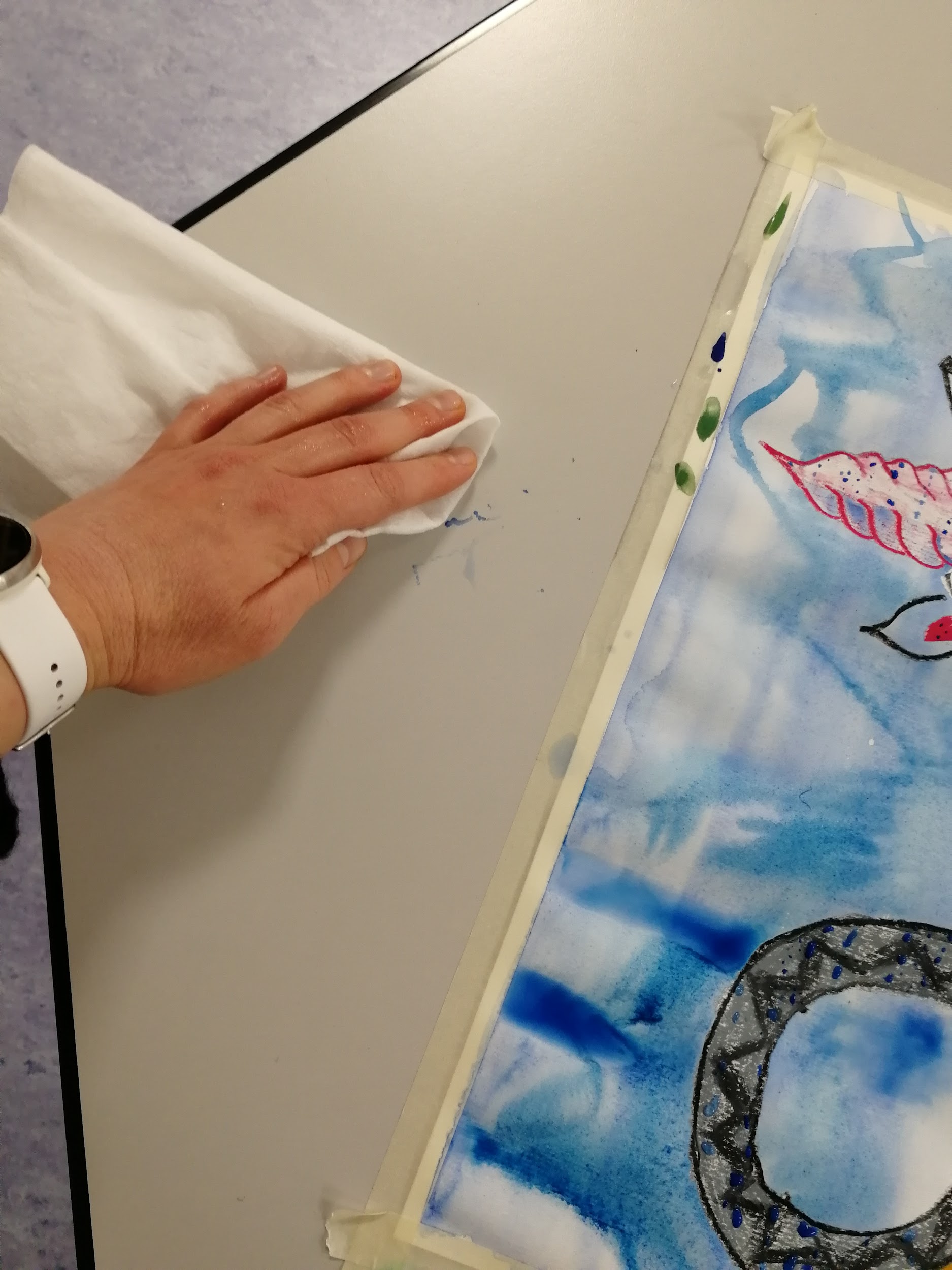